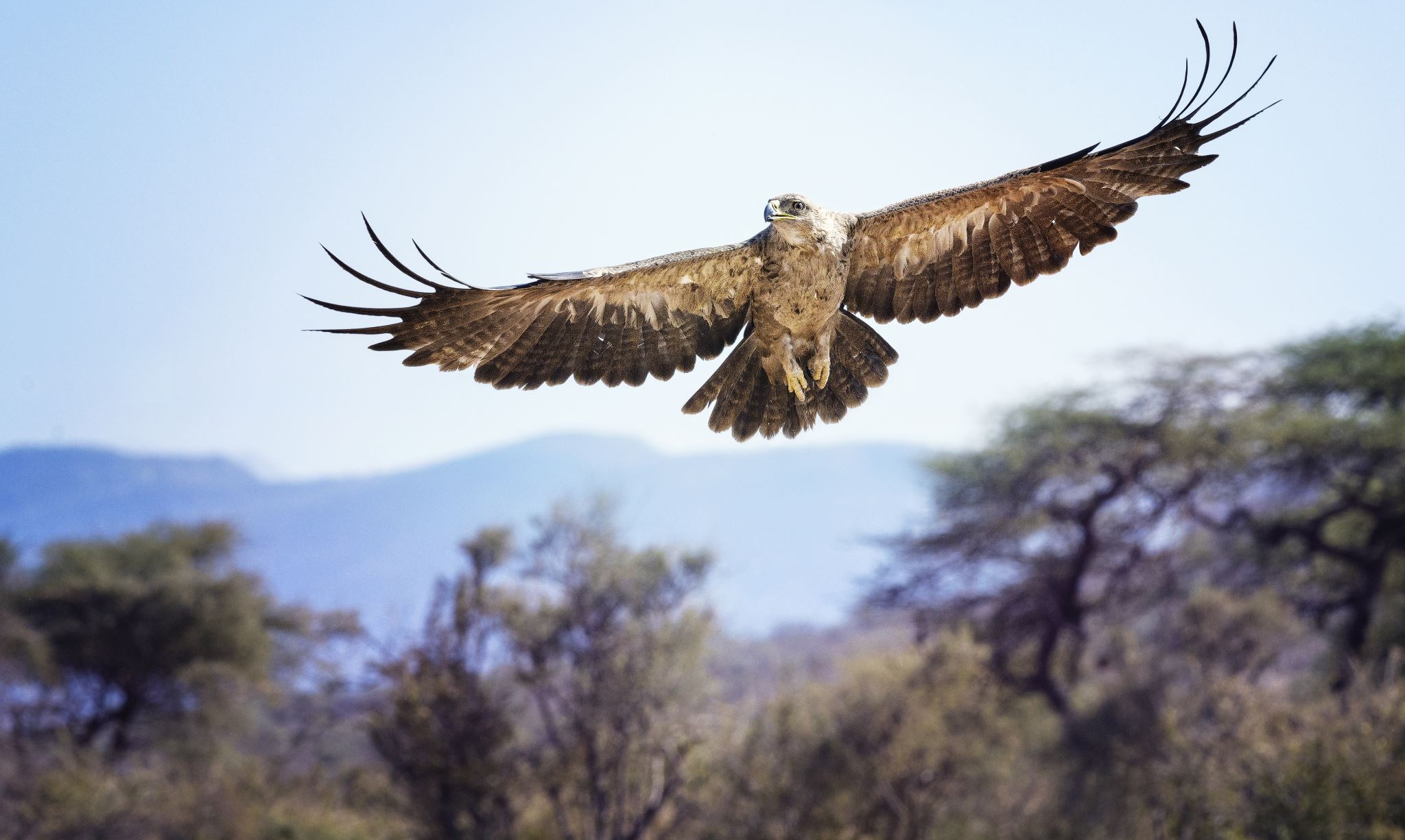 Falcon: Live Reconfiguration for Stateful Stream Processing on the Edge
Pritish Mishra, Nelson Bore, Brian Ramprasad, Myles Thiessen, Moshe Gabel, Alexandre da Silva Veith, Oana Balmau, Eyal de Lara
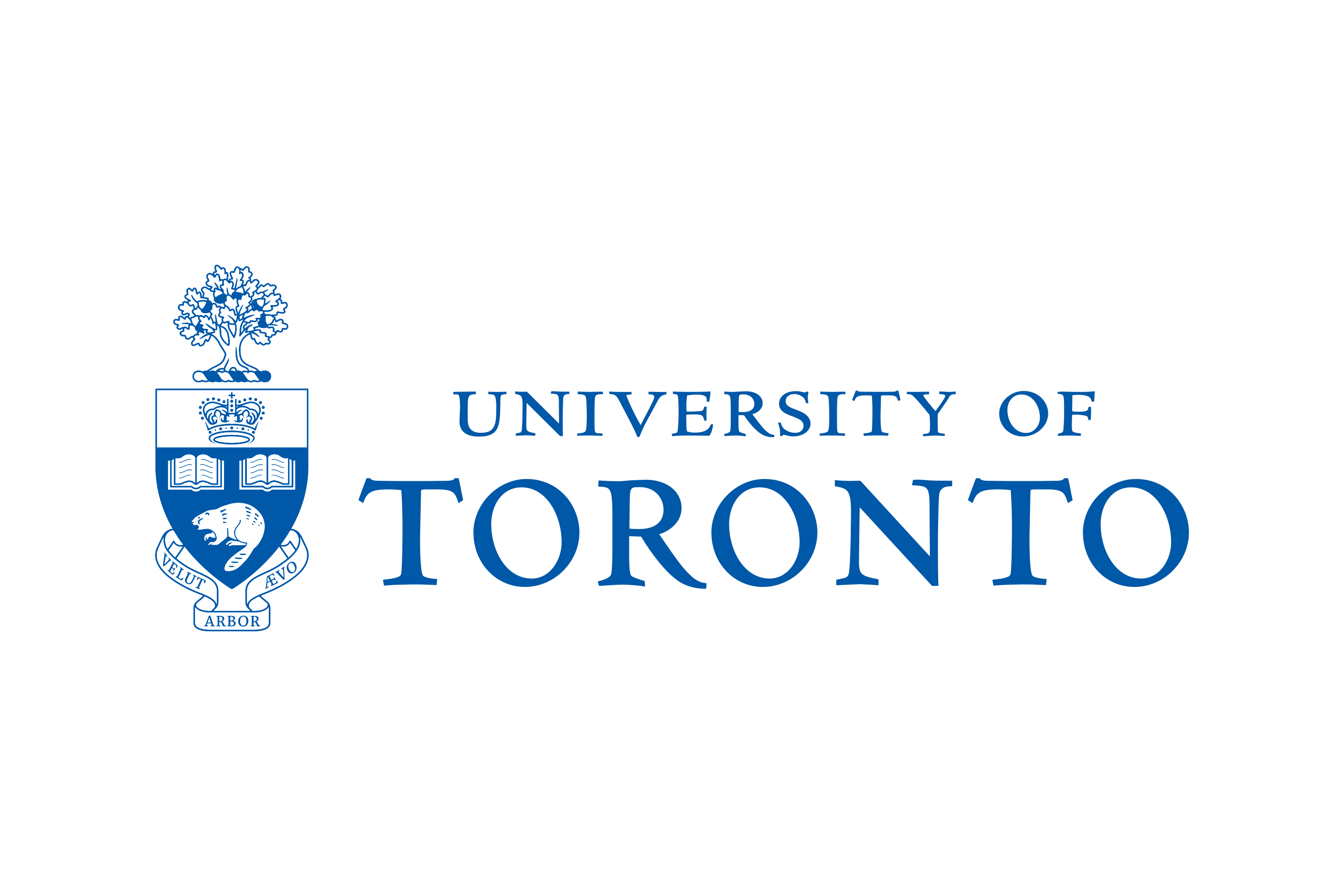 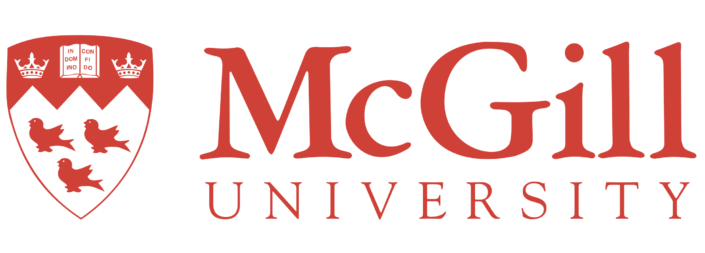 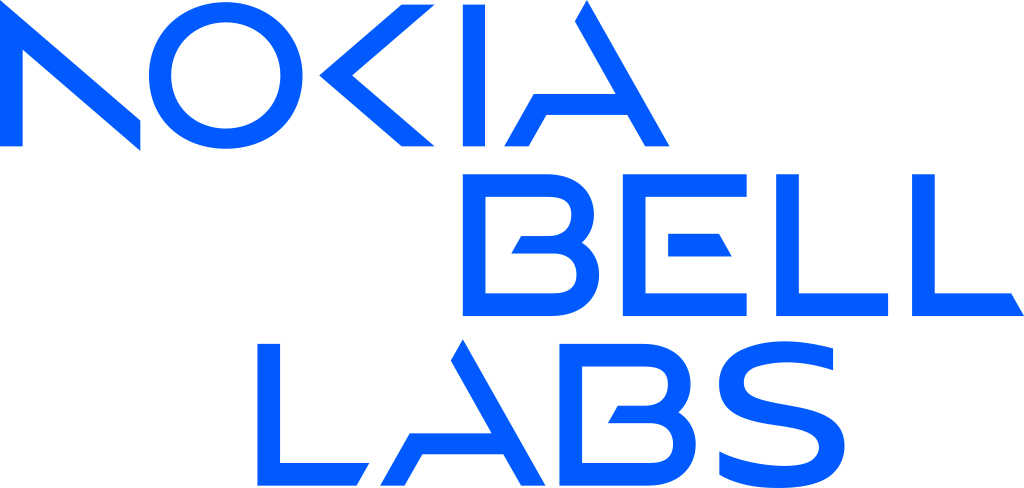 What Is Stream Processing?
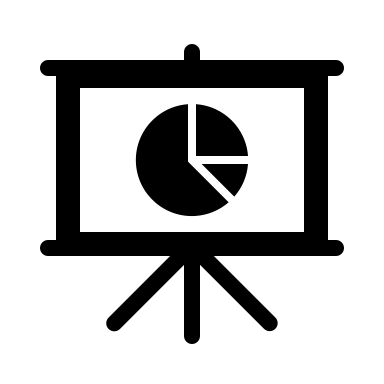 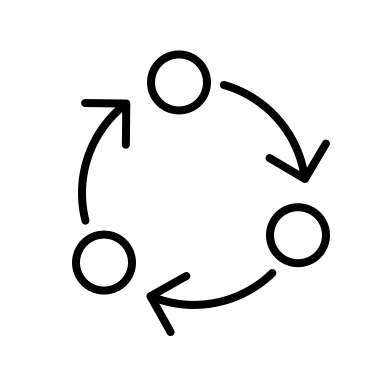 Analytics
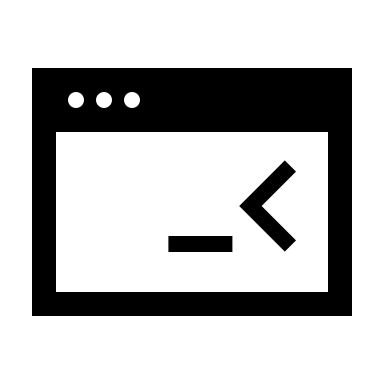 Applications
Continuous Data Processing
Data Streams
Outputs
2
Stream Processing Is Popular
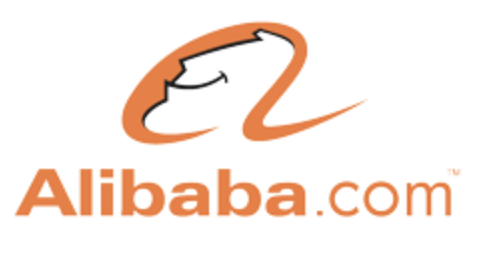 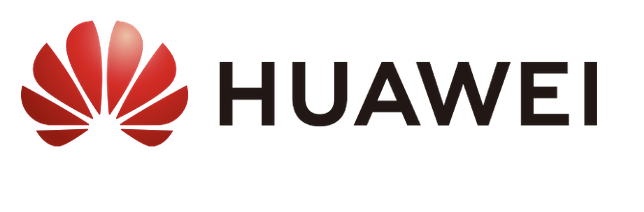 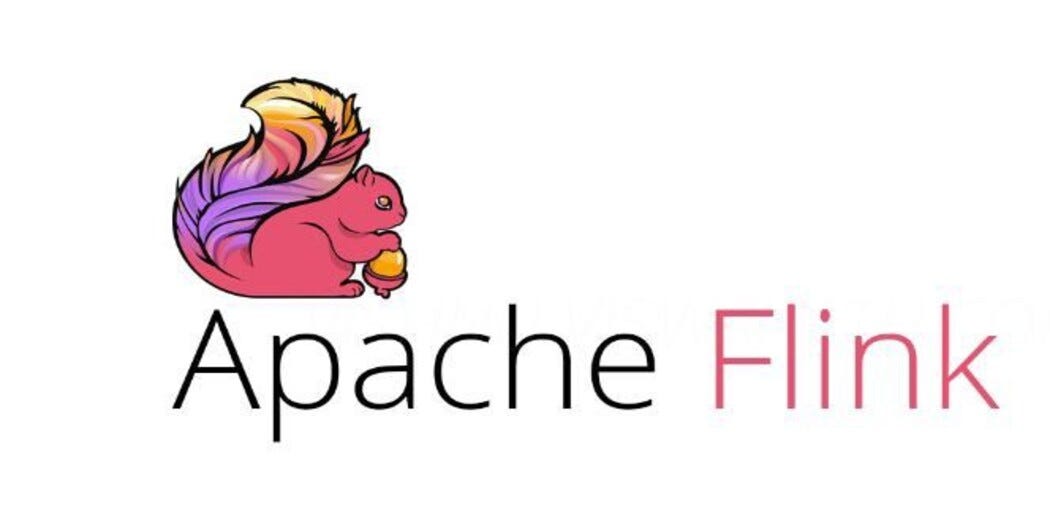 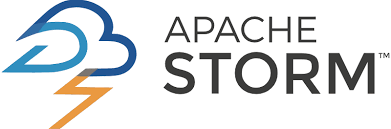 Optimize search rankings in real time
Real Time Analysis
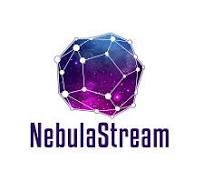 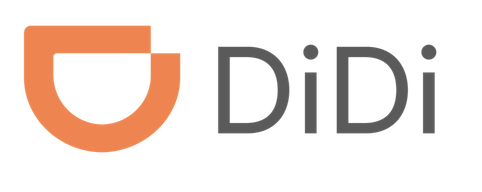 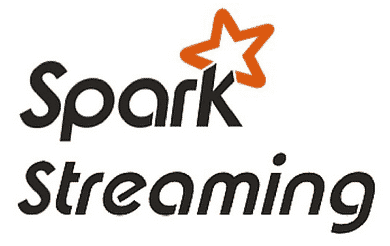 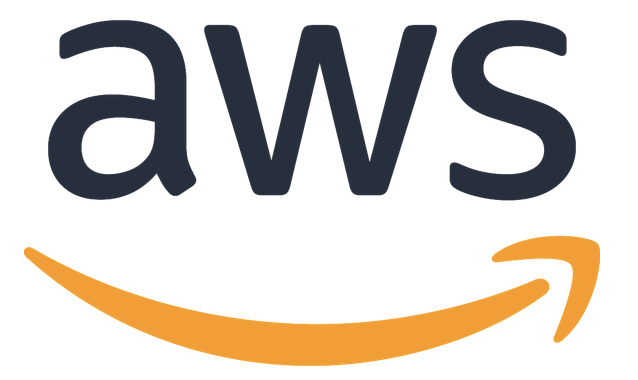 Real-time monitoring
Process and analyze streaming data
Popular Stream Processing Frameworks
Organizations using these frameworks1
3
1. https://flink.apache.org/what-is-flink/powered-by/
Stateful Stream Processing - Basics
AGG
CRL
Motion-Activated Camera 1 (Producer / Source)
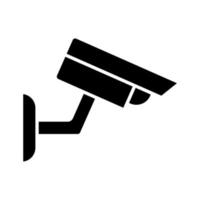 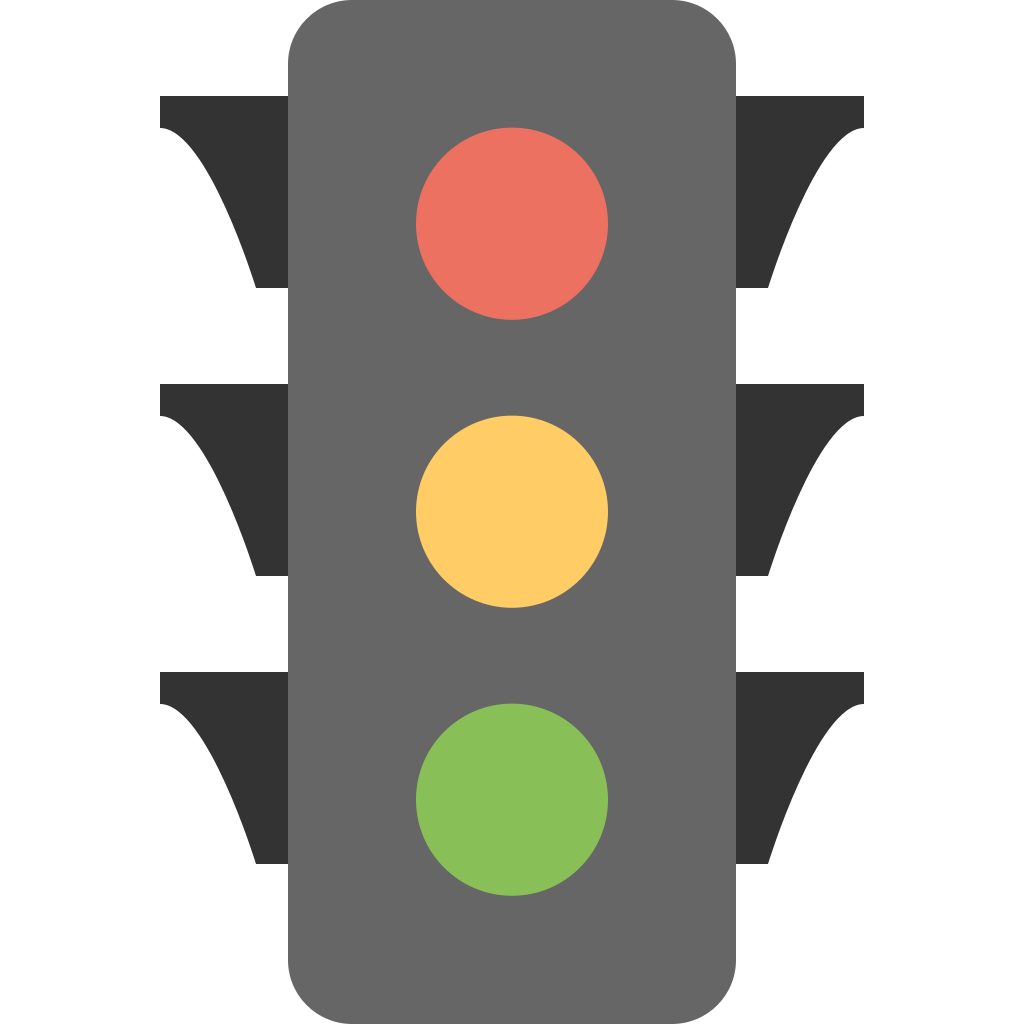 Control
C1
Count
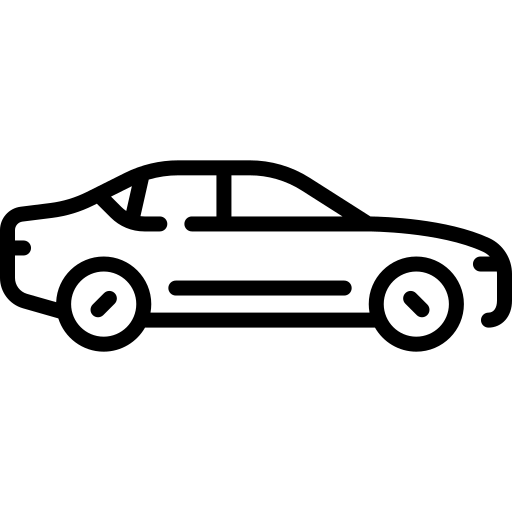 Consumer / Sink
Traffic Control 
Operator
Aggregator Operator
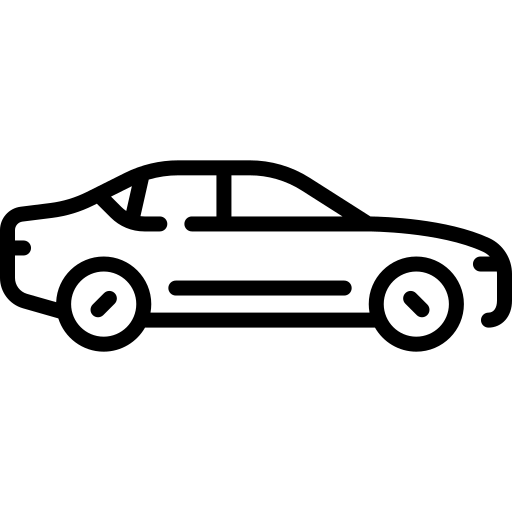 C1
4
Stateful Stream Processing - State
C1
3
1
2
13
12
5
4
6
15
17
16
19
7
9
8
11
10
20
18
14
AGG
CRL
Motion-Activated Camera 1 (Producer / Source)
Count
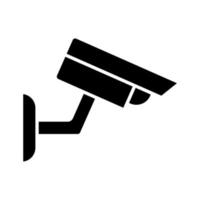 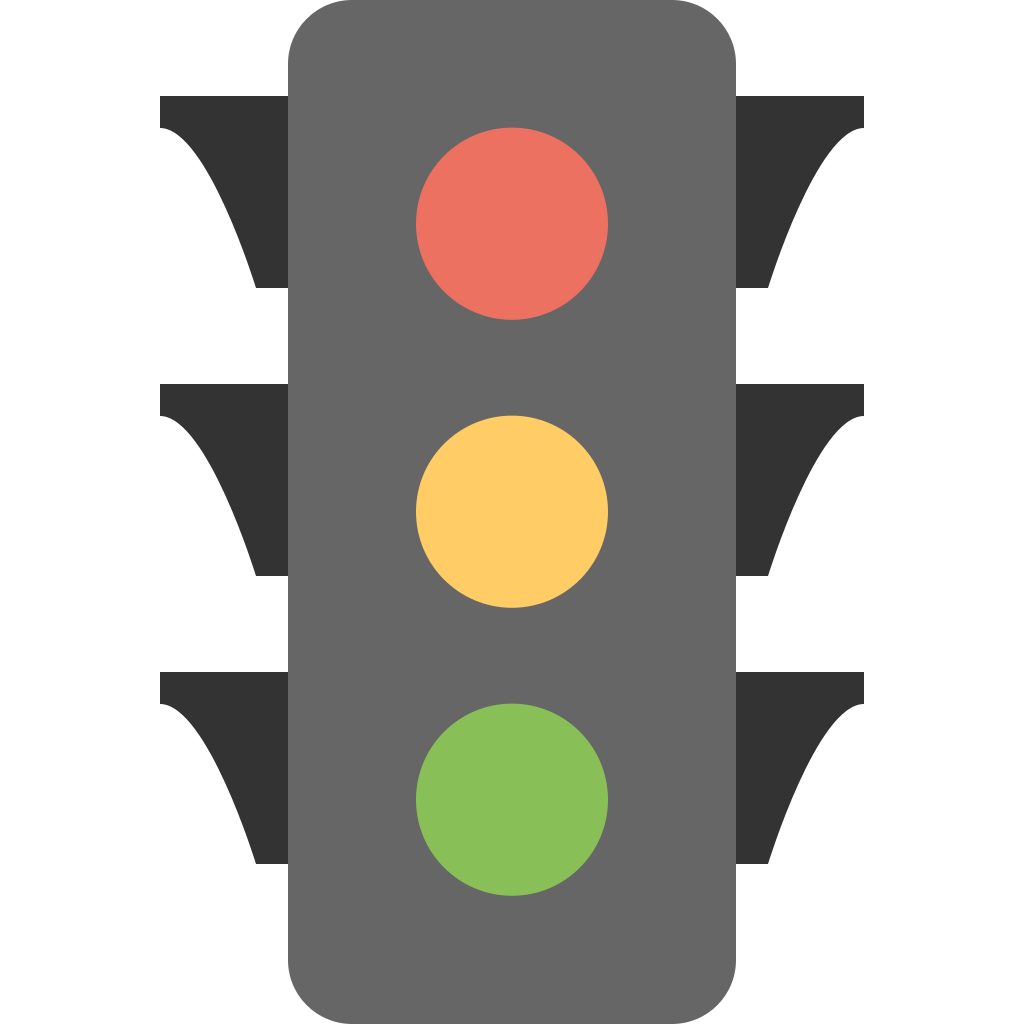 Control
C1
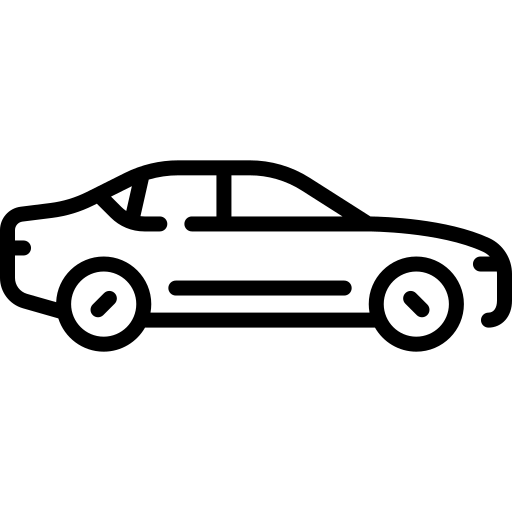 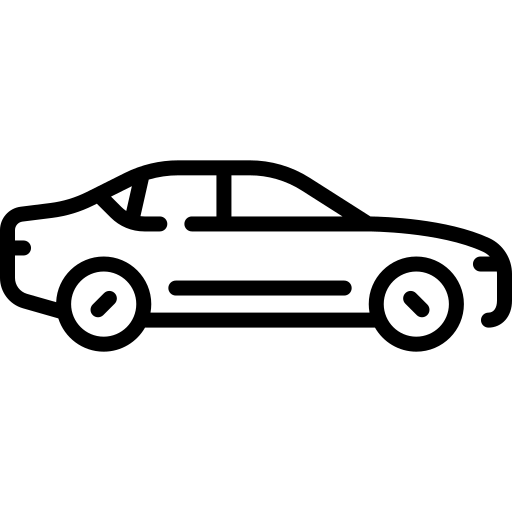 C1
Consumer / Sink
Traffic Control 
Operator
Aggregator Operator
5
Stateful Stream Processing - Windows
Time-Based Window
8:01
8:02
8:04
8:03
3
1
2
13
12
C1
5
4
6
15
17
16
19
7
9
8
11
10
20
18
14
AGG
CRL
Motion-Activated Camera 1 (Producer / Source)
Count
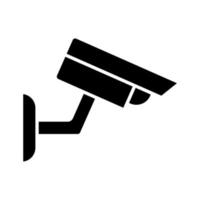 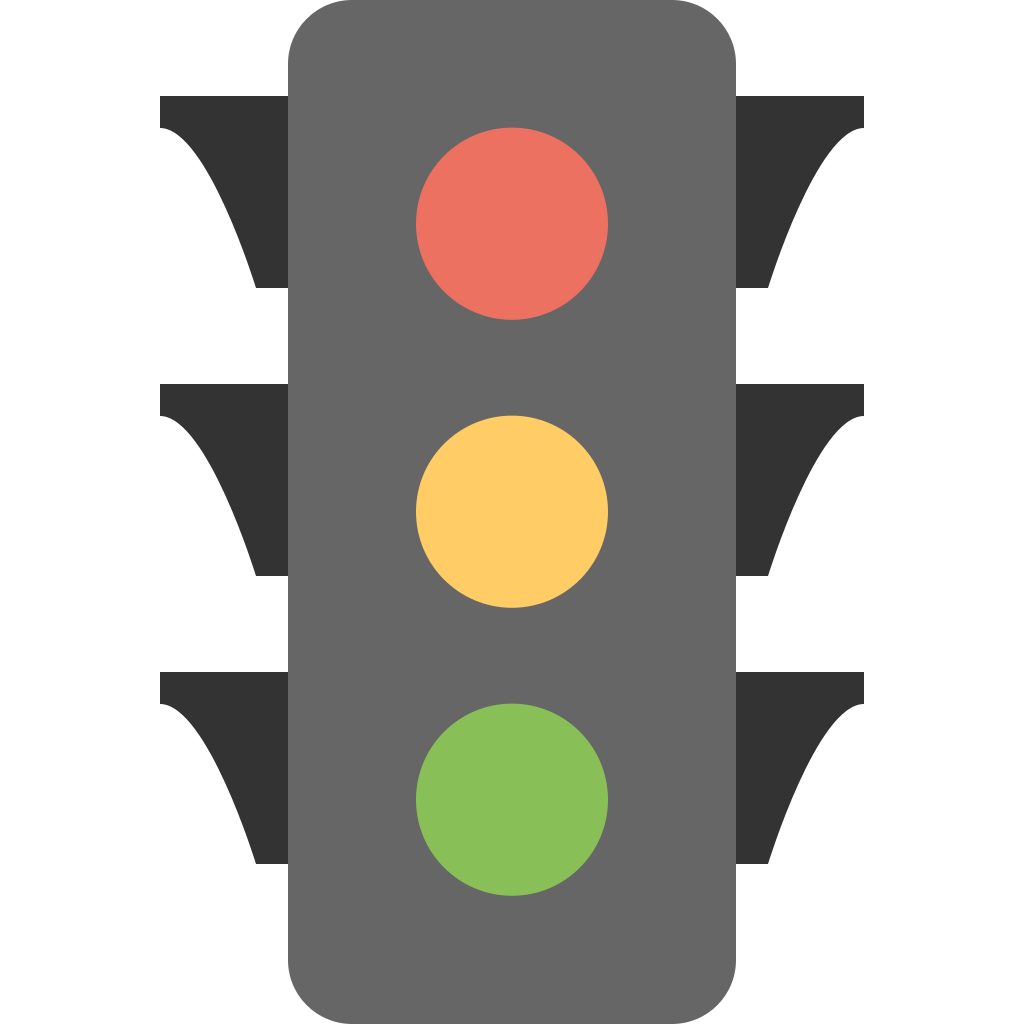 Control
C1
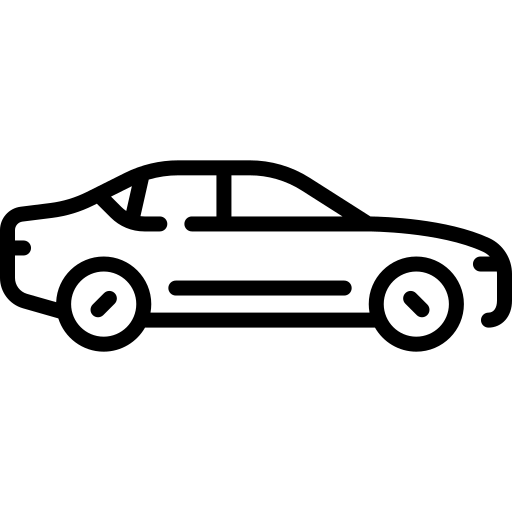 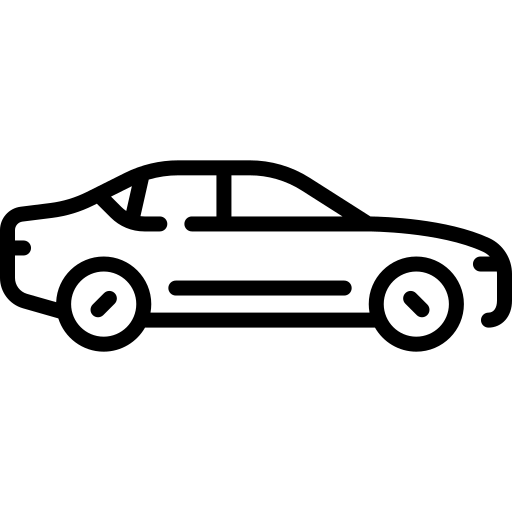 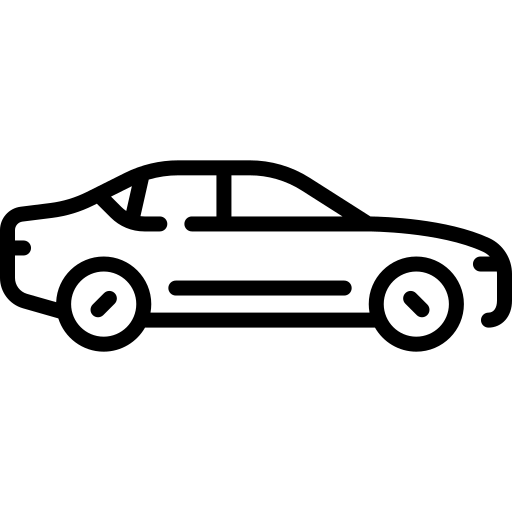 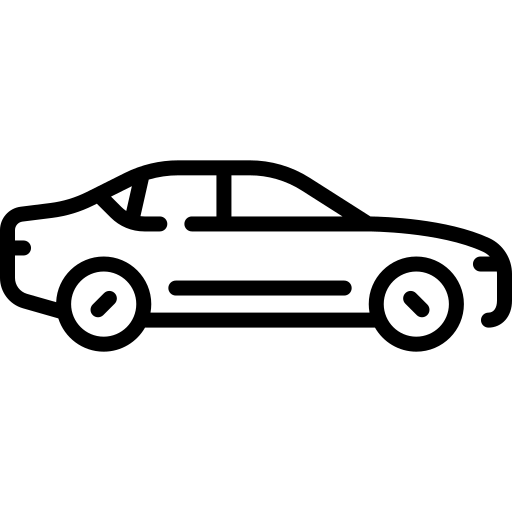 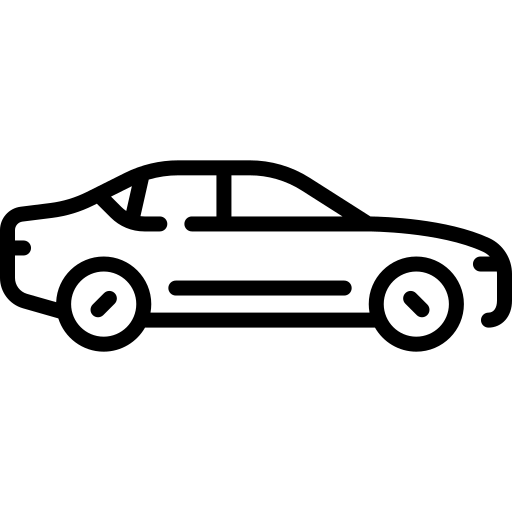 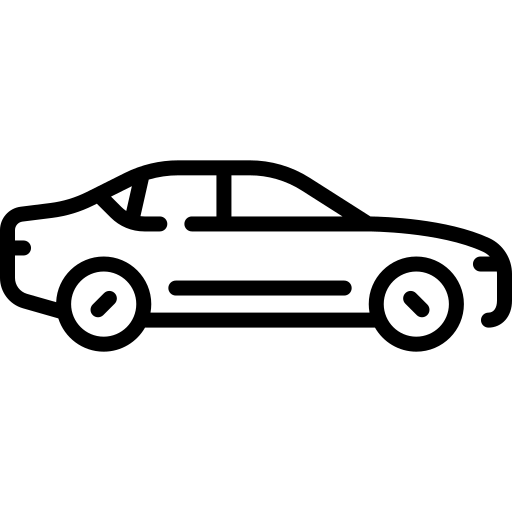 C1
C1
C1
C1
C1
Consumer / Sink
Traffic Control 
Operator
Aggregator Operator
6
Region
C1
C2
CRL1
AGG0
Cloud Datacenter
C3
C4
C5
C6
Latency and bottlenecks
Street 3
Street 1
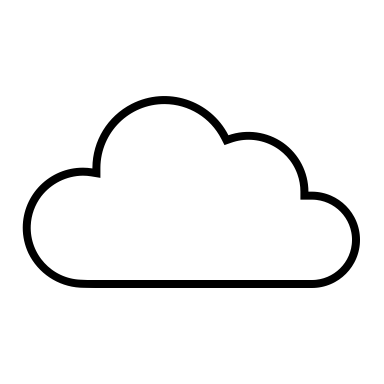 Street 2
Internet
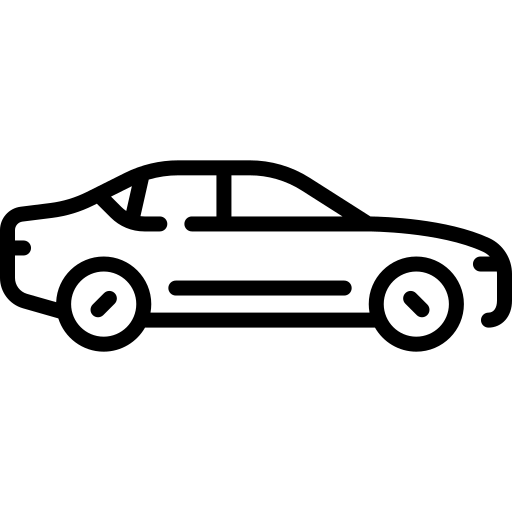 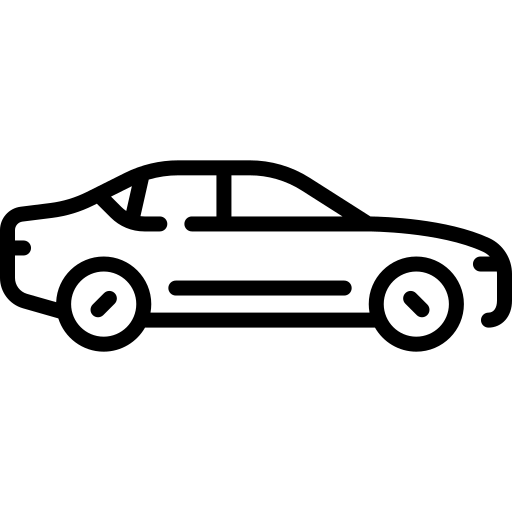 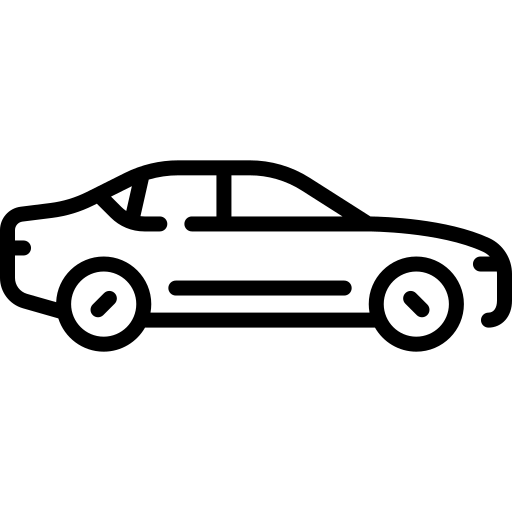 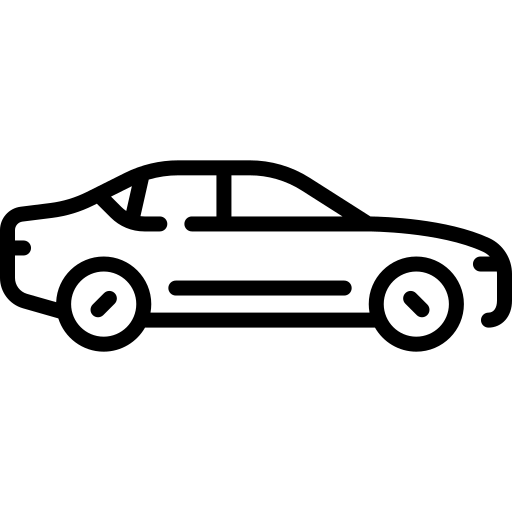 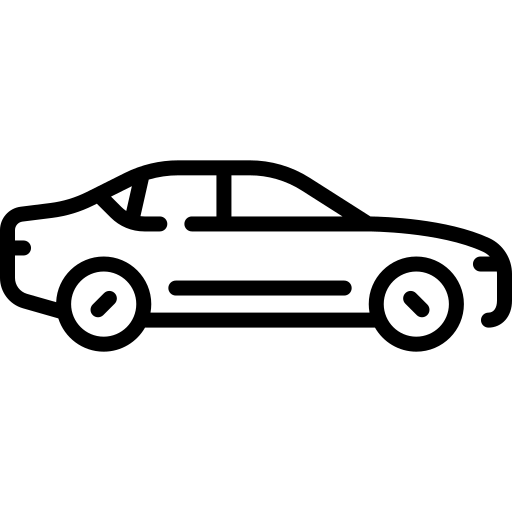 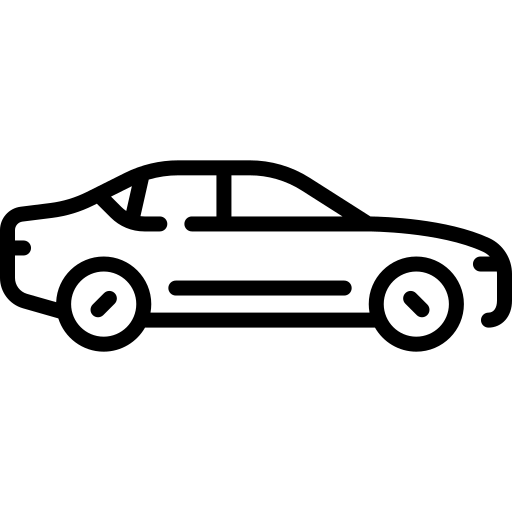 C2
C4
C5
C6
C3
C1
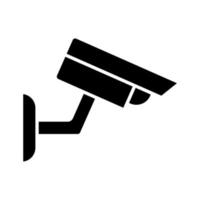 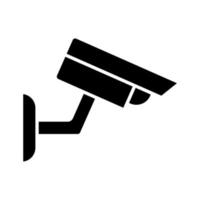 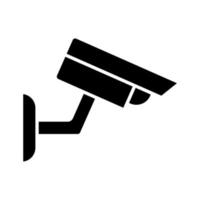 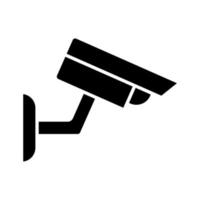 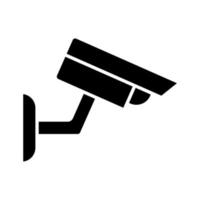 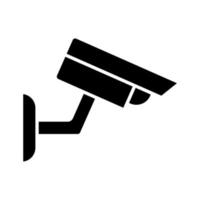 C2
C4
C6
C1
C5
C3
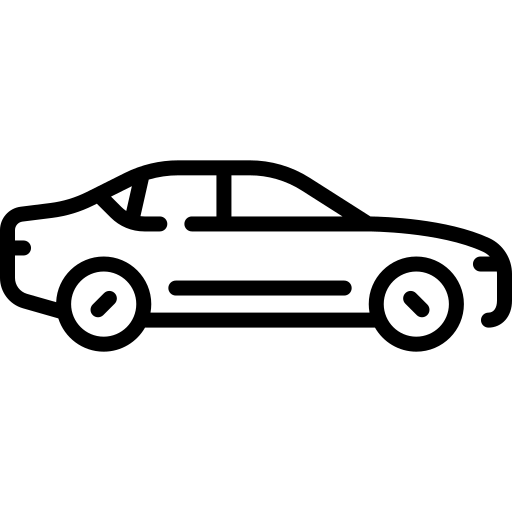 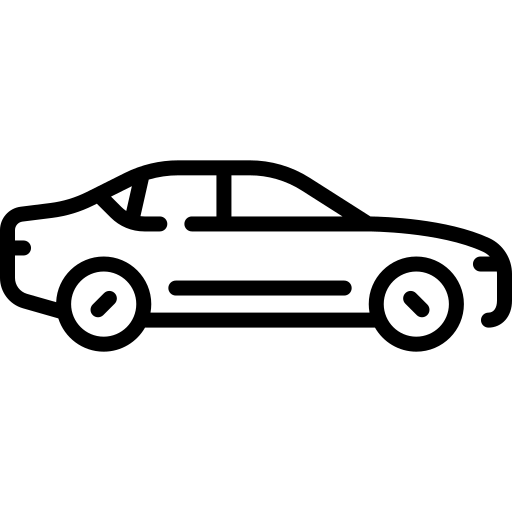 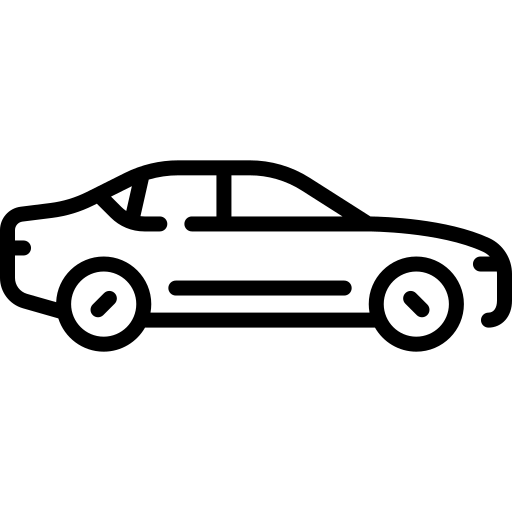 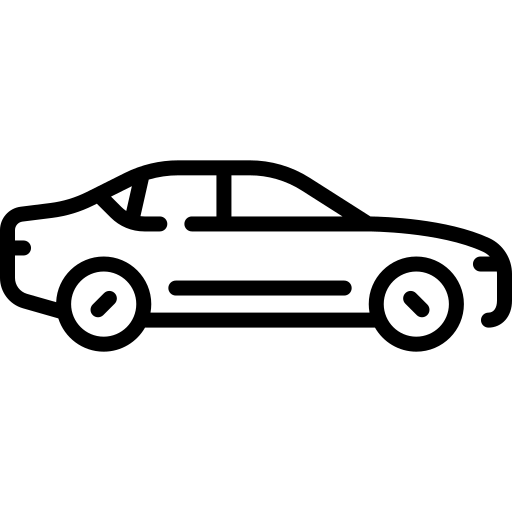 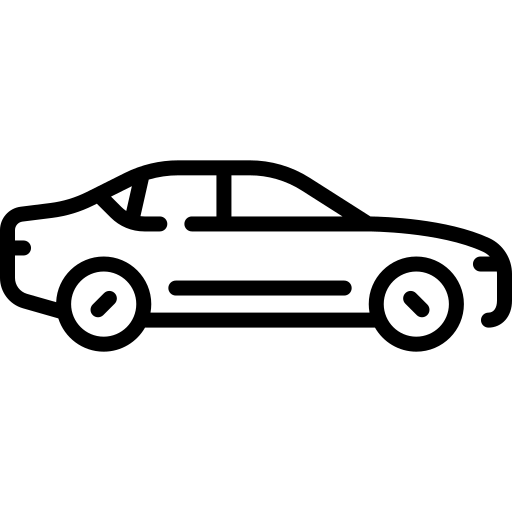 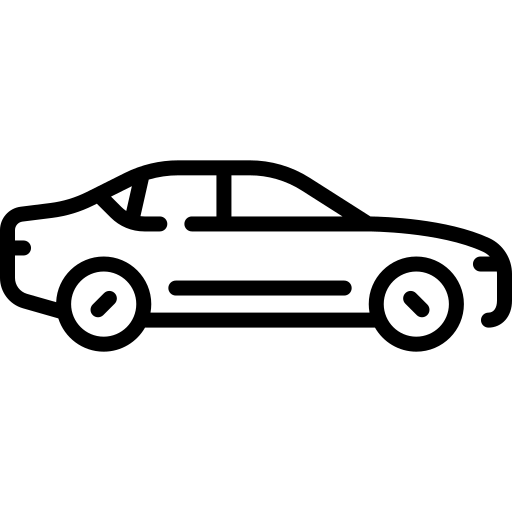 7
Region
C1
C2
CRL1
AGG0
Size of data being transferred to the cloud is low due to low user demand
Cloud Datacenter
C3
C4
C5
C6
Street3
Street1
Street2
Edge Datacenter(s)
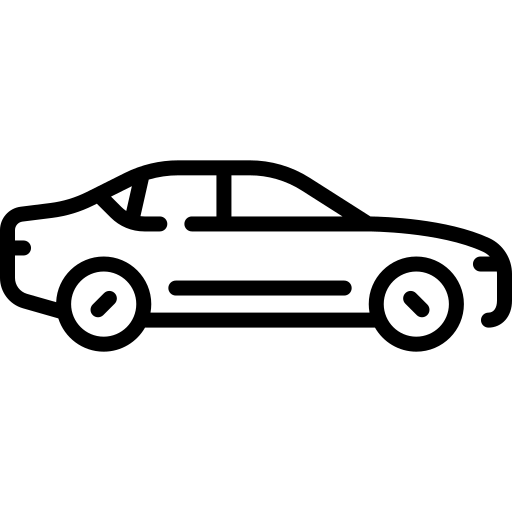 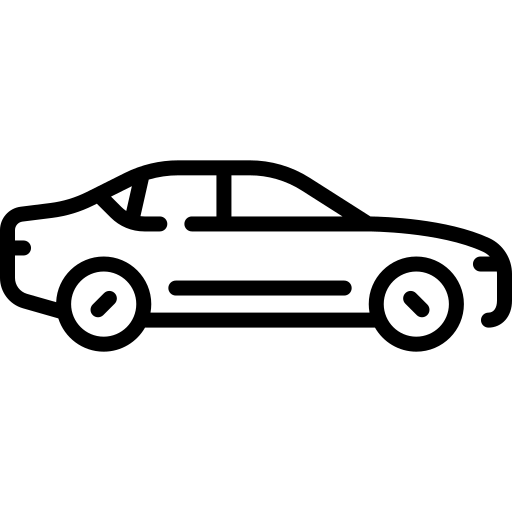 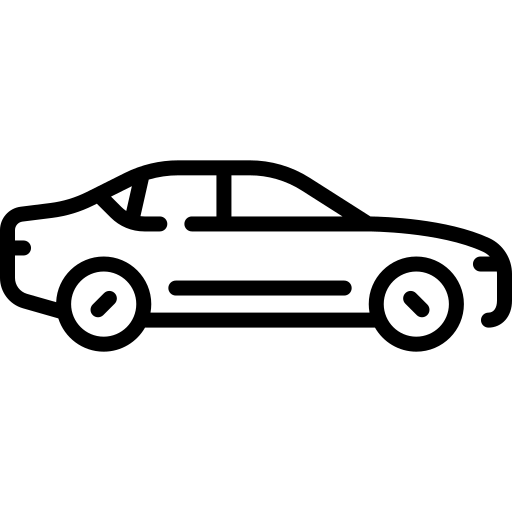 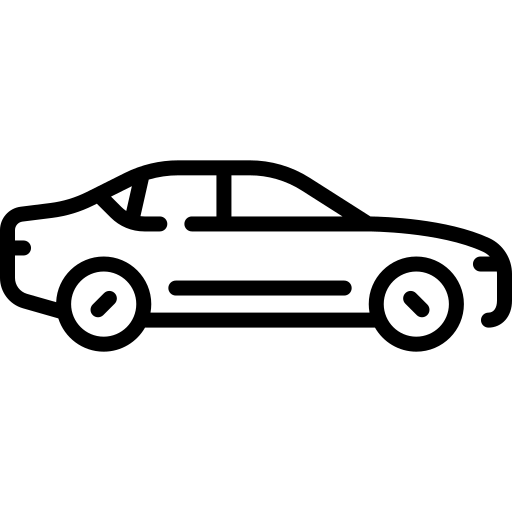 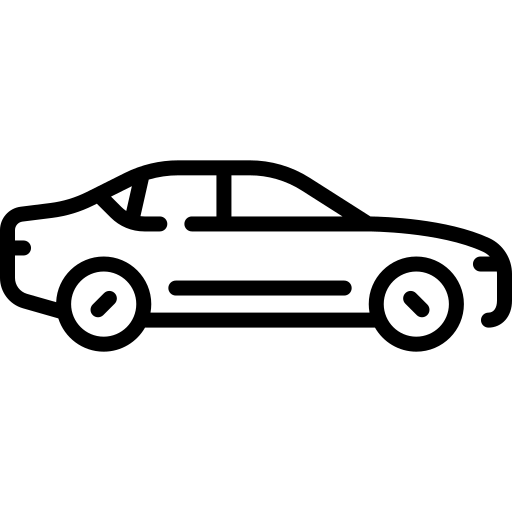 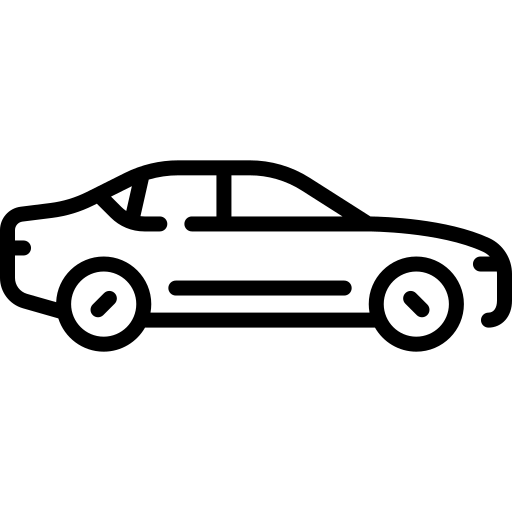 C3
C2
C6
C1
C5
C4
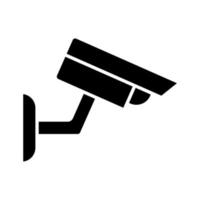 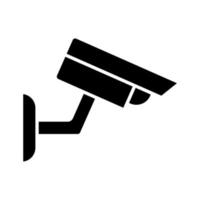 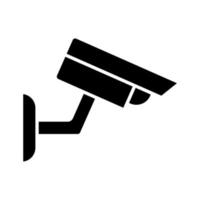 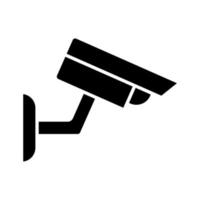 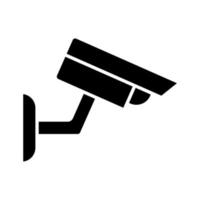 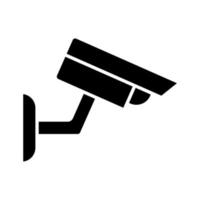 C2
C4
C6
C1
C5
C3
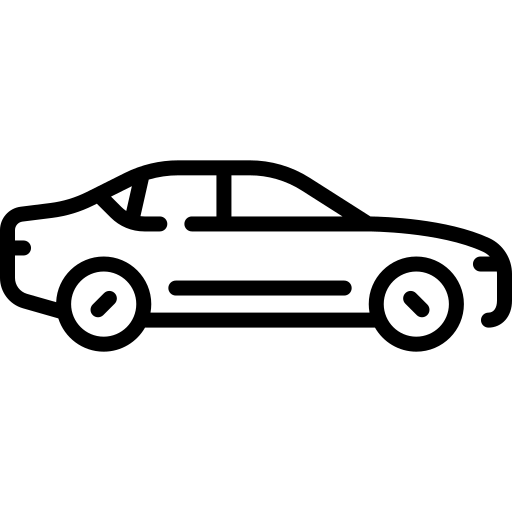 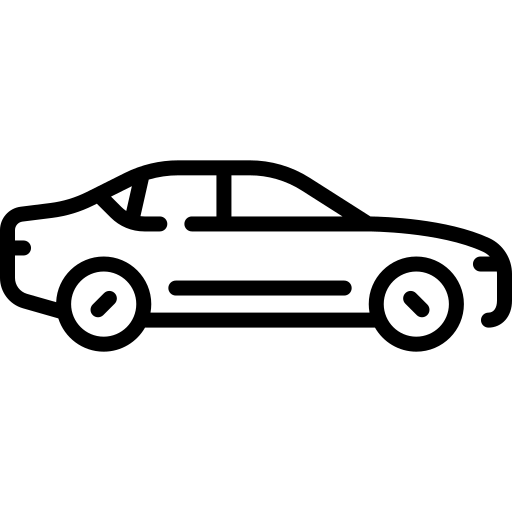 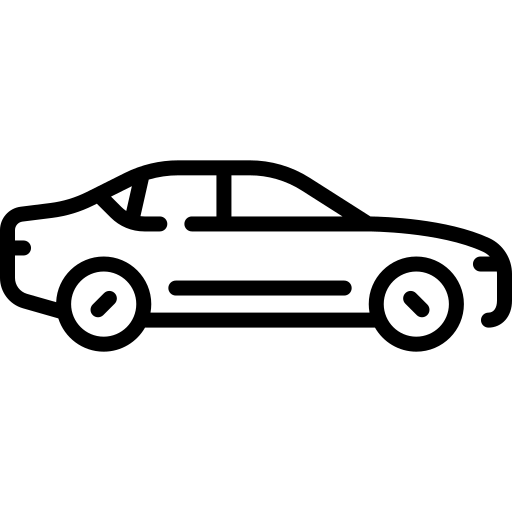 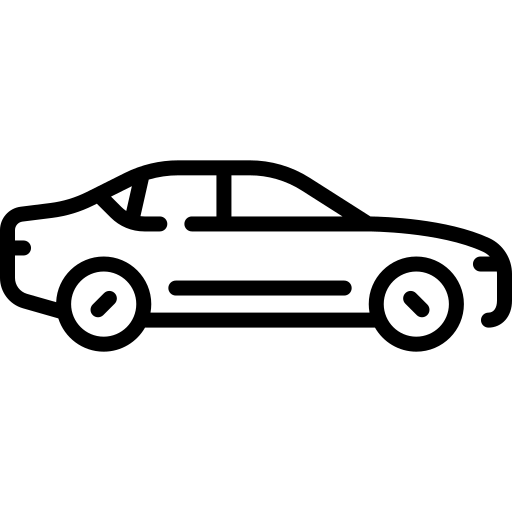 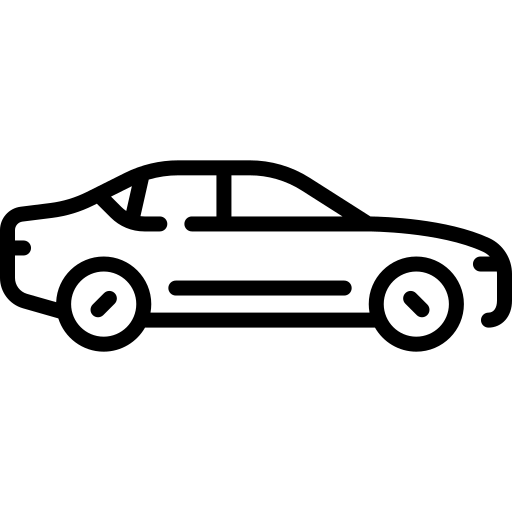 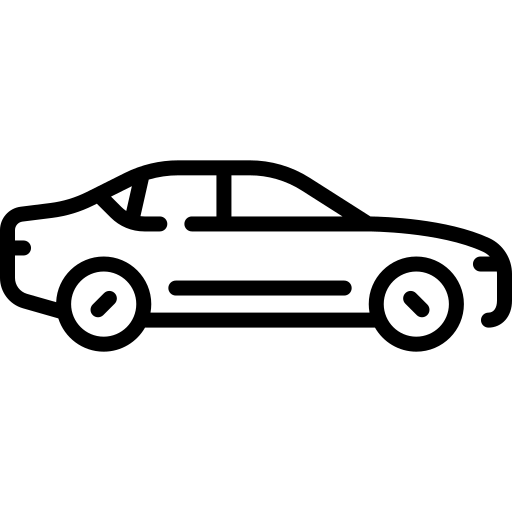 8
Region
C1
C2
CRL1
AGG0
Cloud Datacenter
C3
C4
C5
C6
Size of data being transferred to the cloud is high due to high user demand
Street3
Street1
Street2
Edge Datacenter(s)
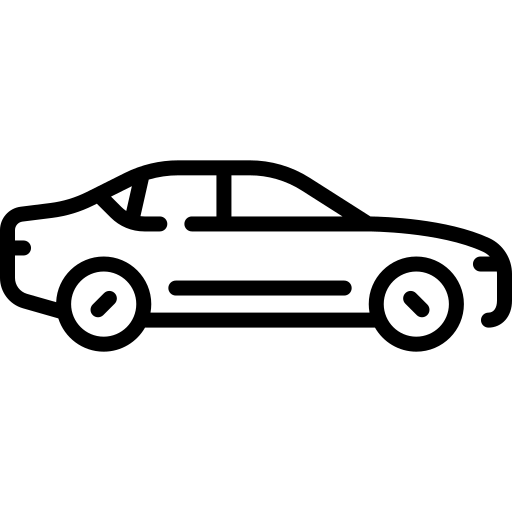 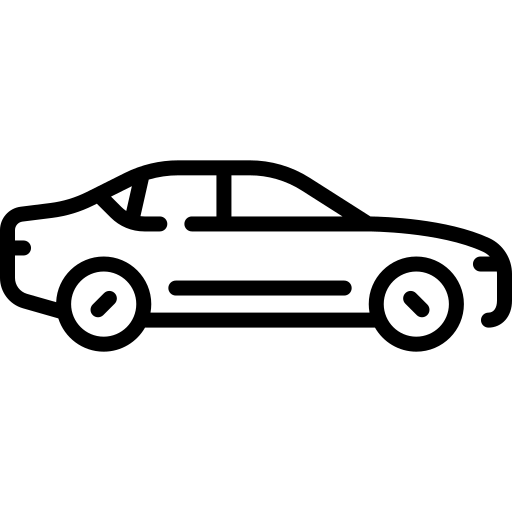 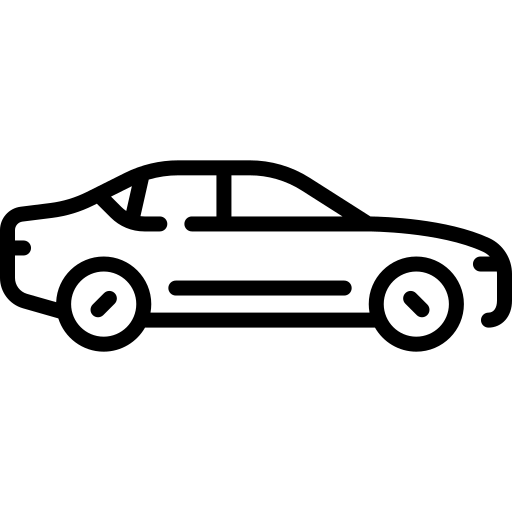 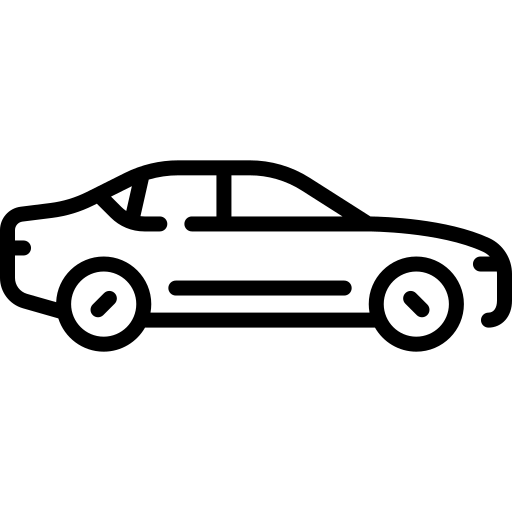 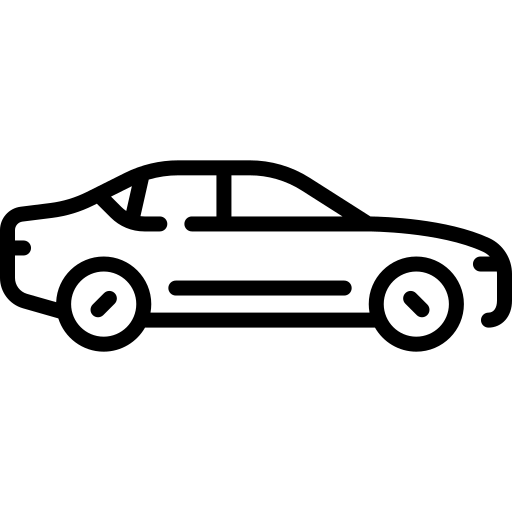 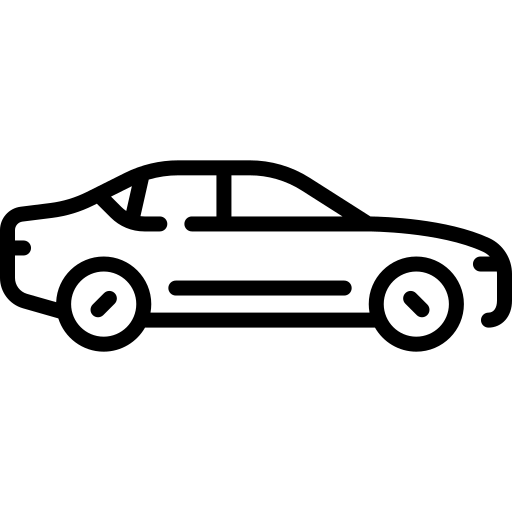 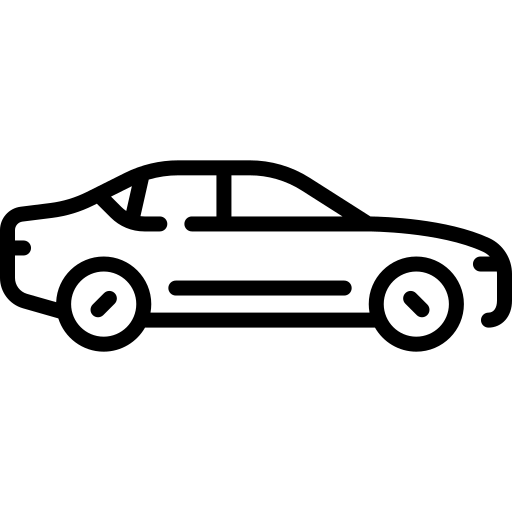 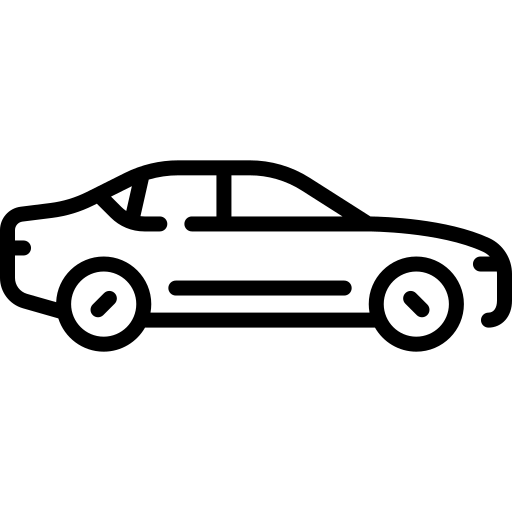 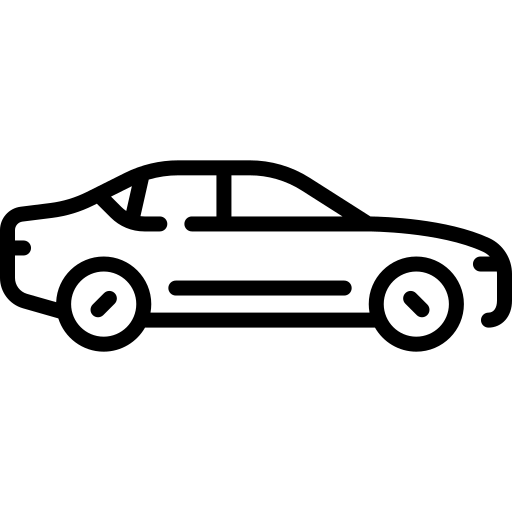 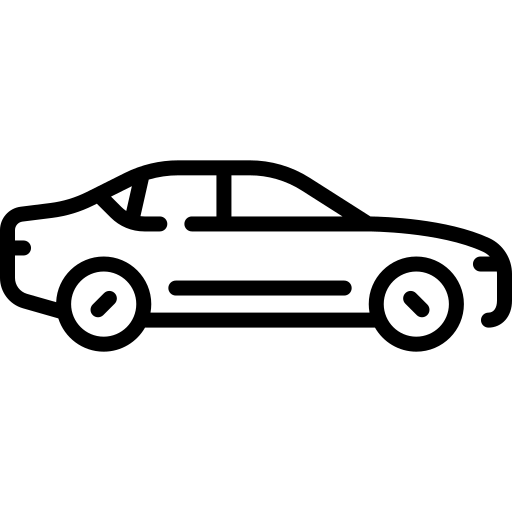 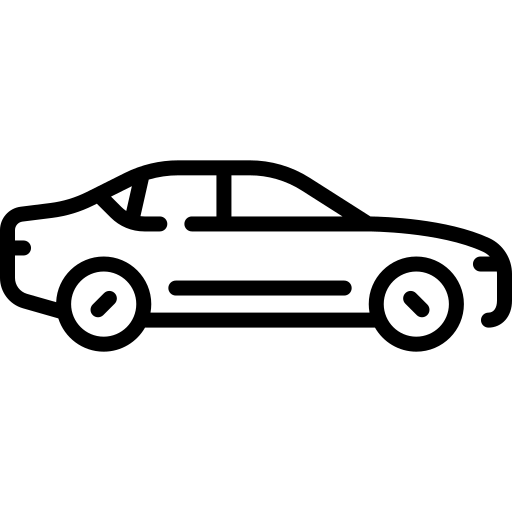 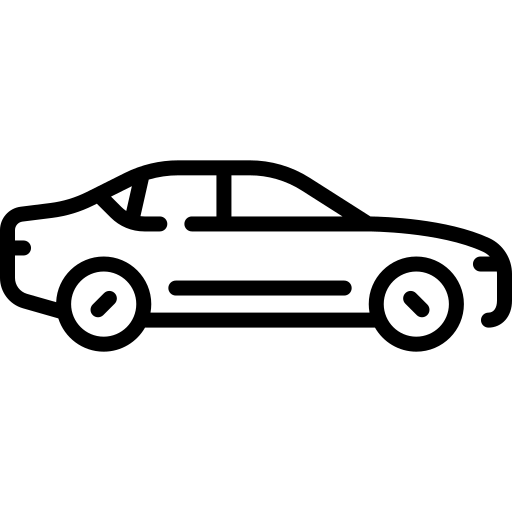 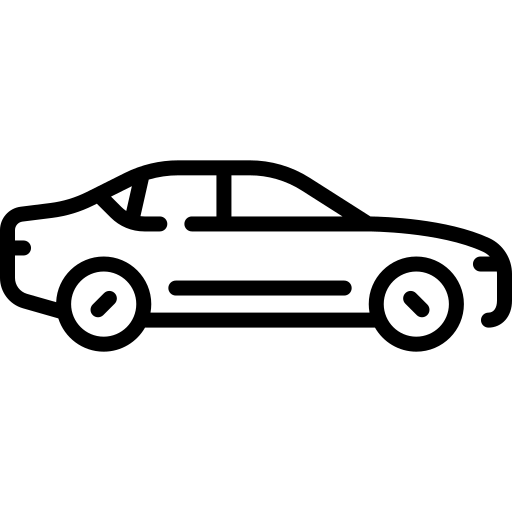 C3
C2
C2
C4
C5
C5
C5
C5
C6
C6
C1
C1
C1
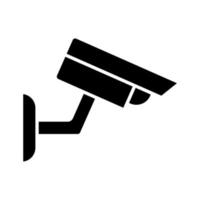 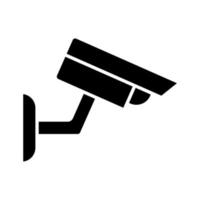 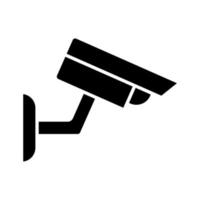 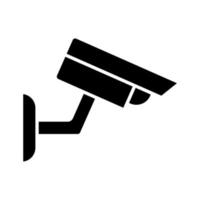 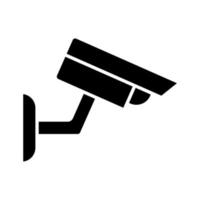 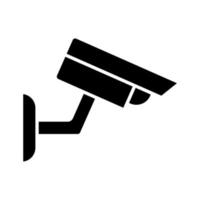 C2
C4
C6
C1
C5
C3
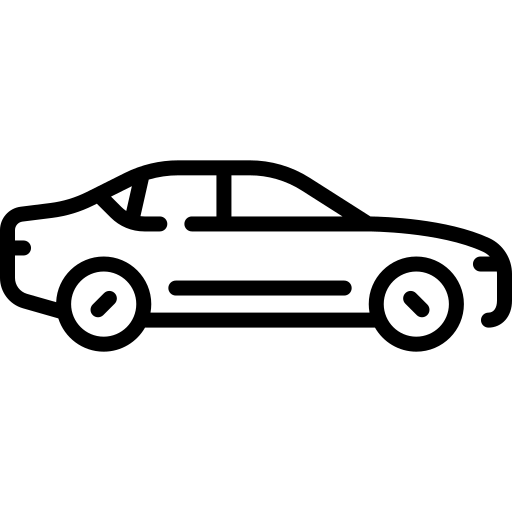 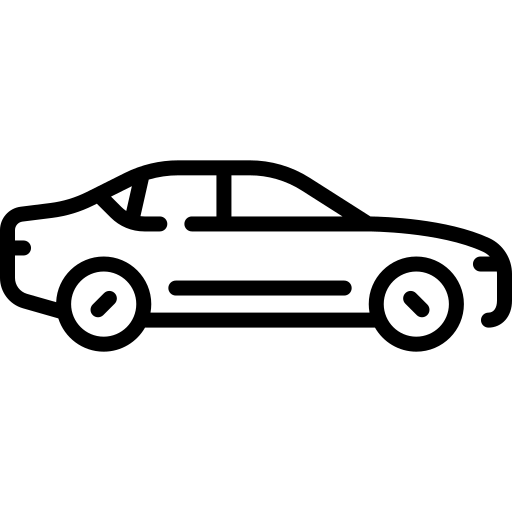 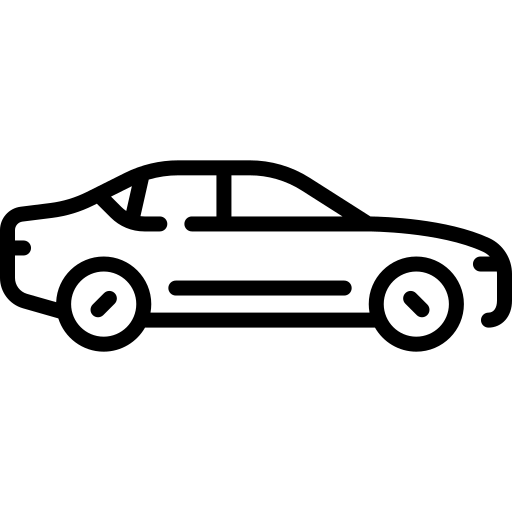 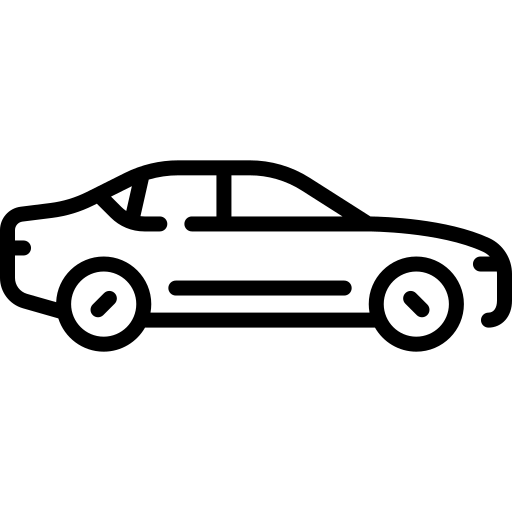 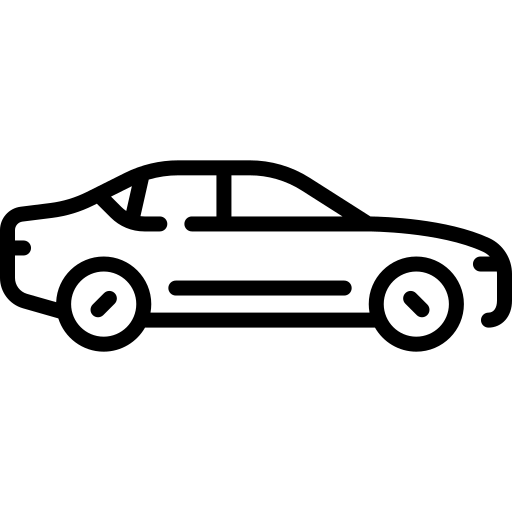 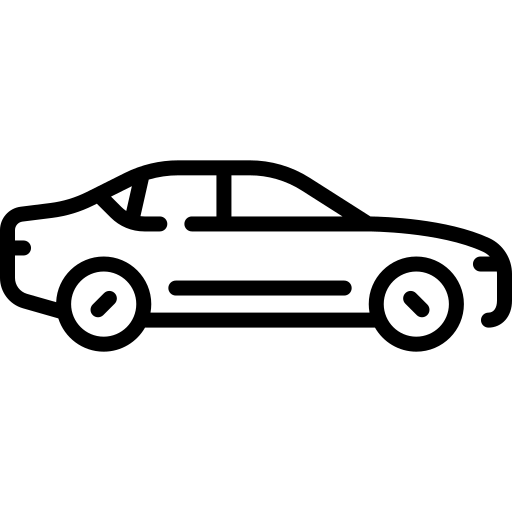 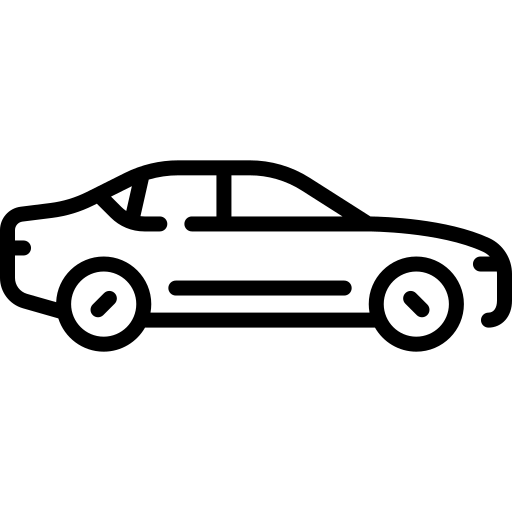 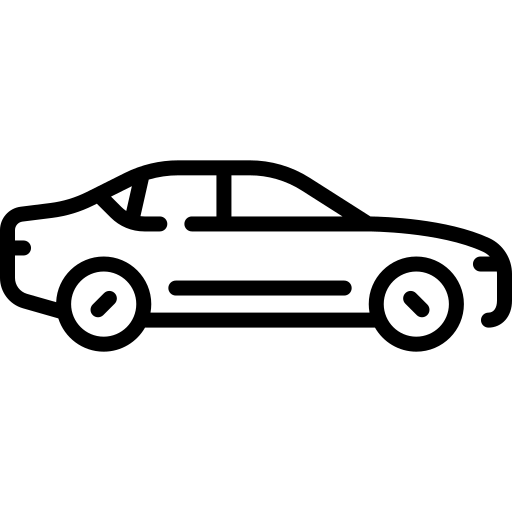 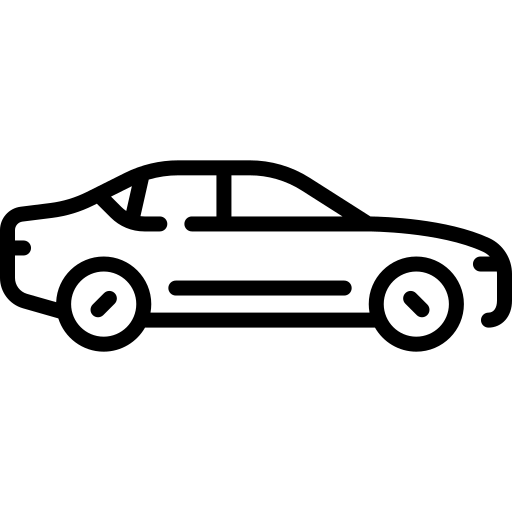 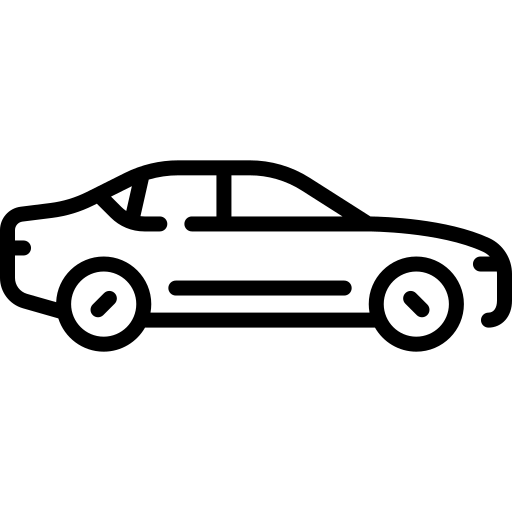 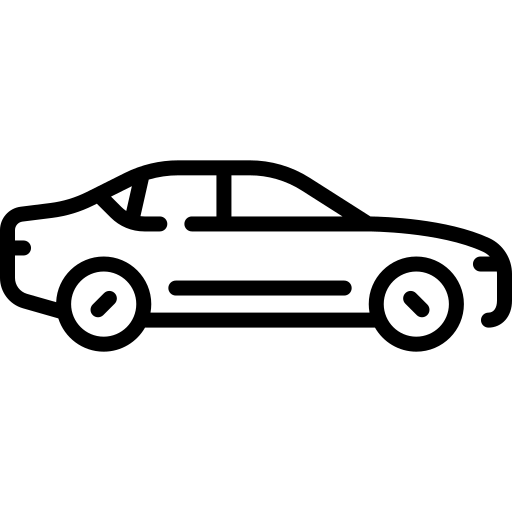 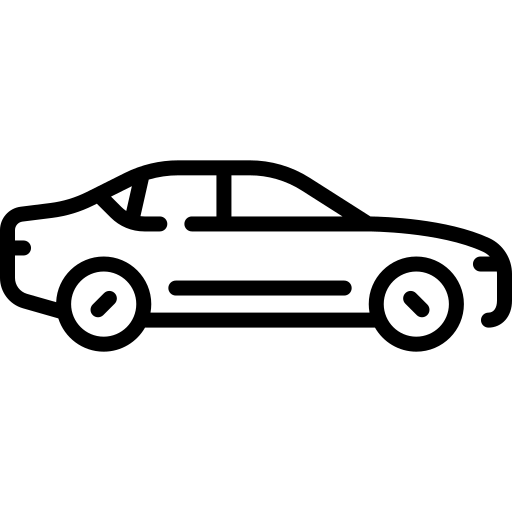 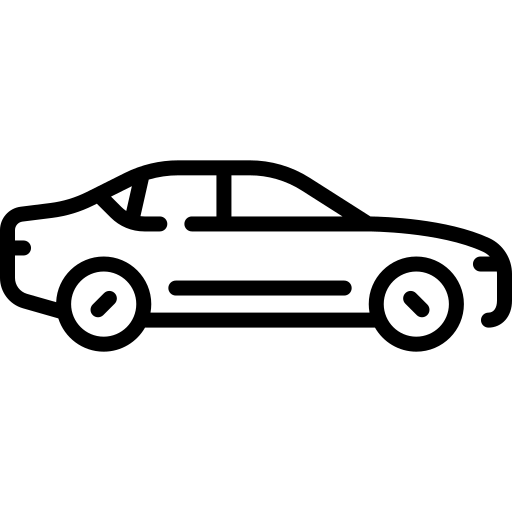 9
Conclusion: Reconfiguration of a running application needs to be done frequently to adjust to varying user demand.
Region
C1
C2
CRL1
AGG0
Cloud Datacenter
C4
C3
Reduces the amount of data being transferred to the cloud
C6
C5
Street3
Street1
Street2
C5:4 C6:2
C1:3 C2:2
AGG3
AGG1
Edge Datacenter(s)
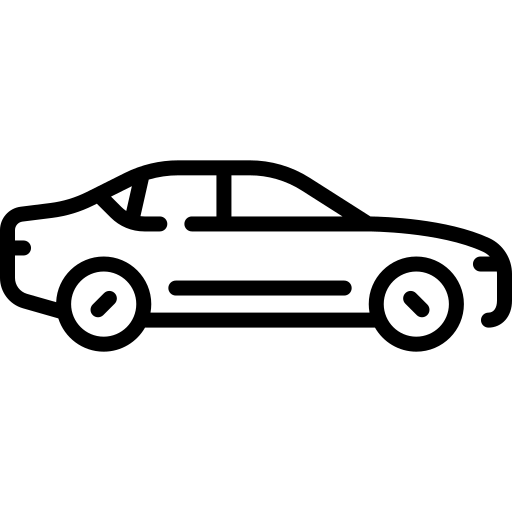 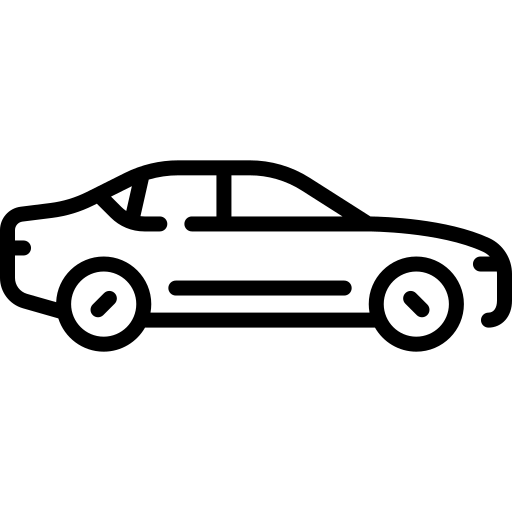 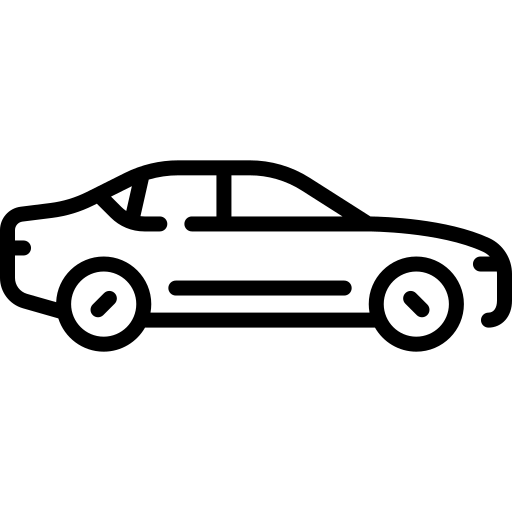 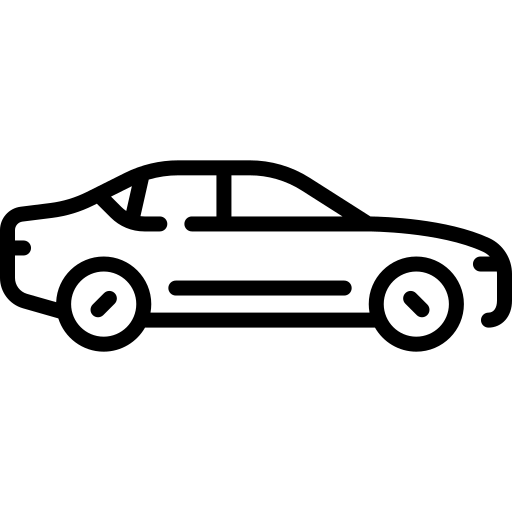 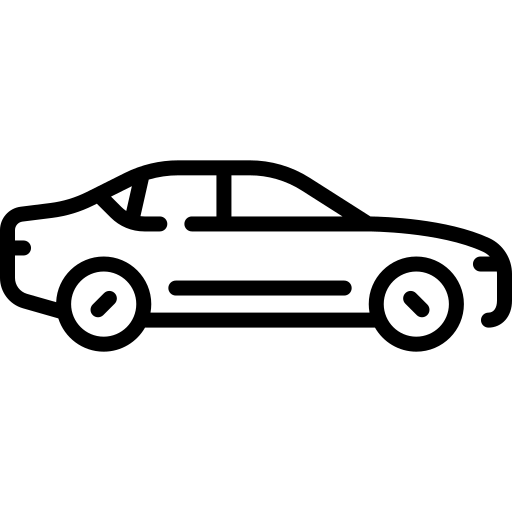 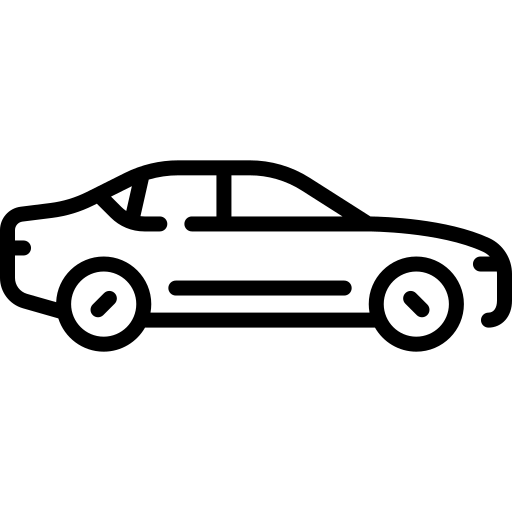 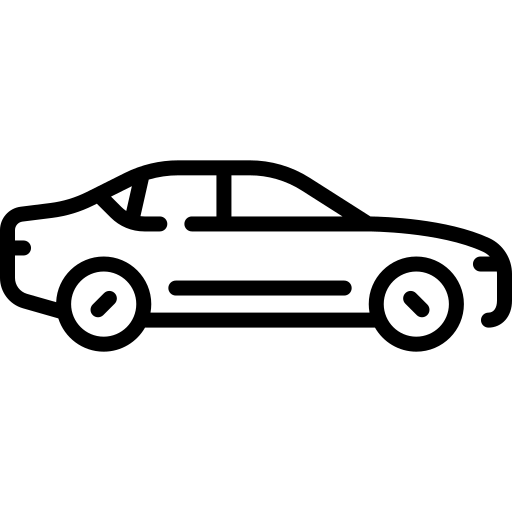 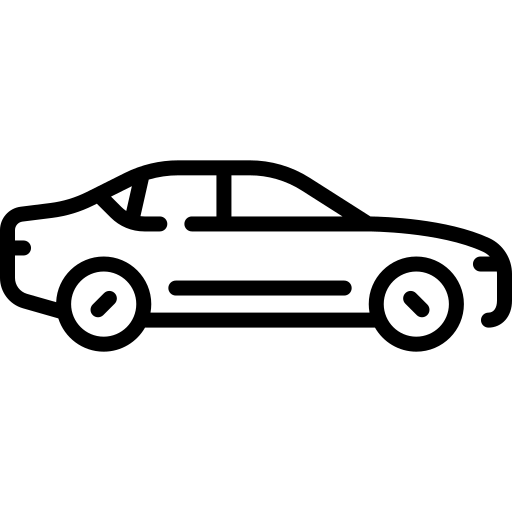 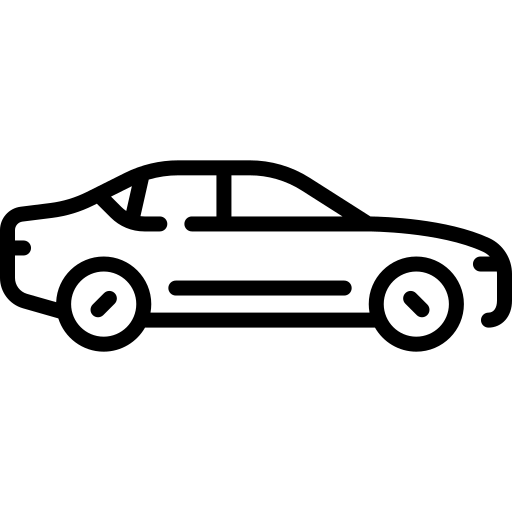 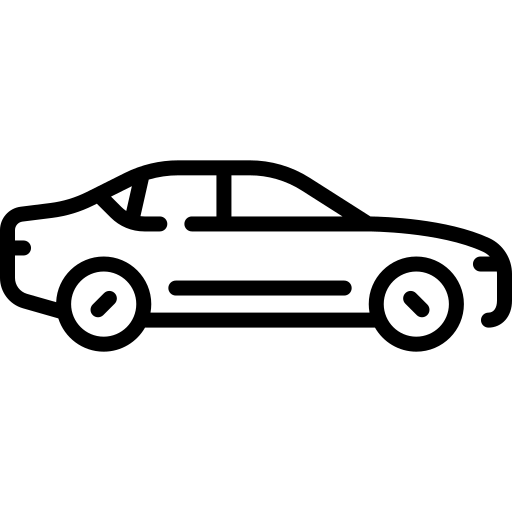 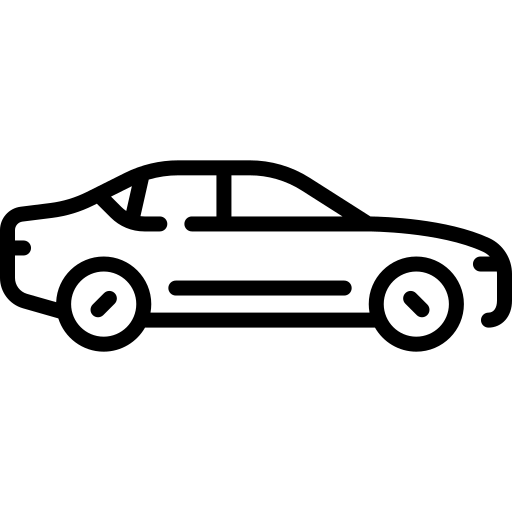 C2
C2
C5
C5
C5
C5
C6
C6
C1
C1
C1
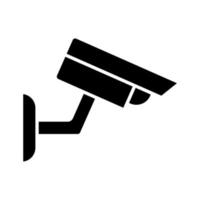 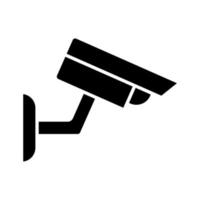 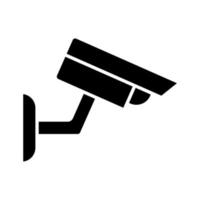 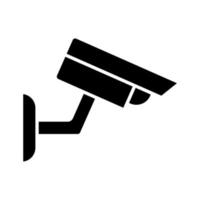 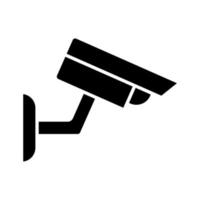 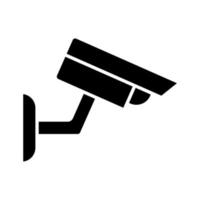 C2
C4
C6
C1
C5
C3
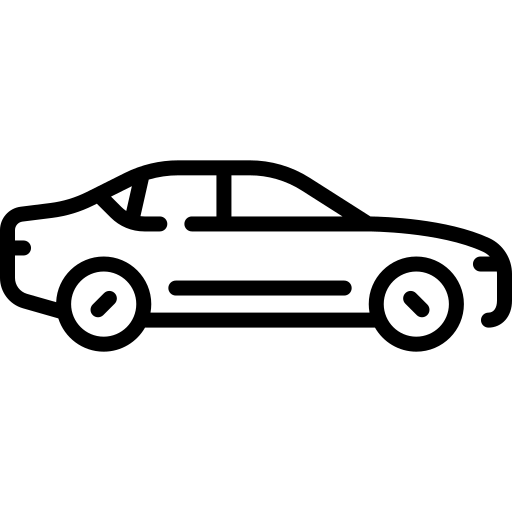 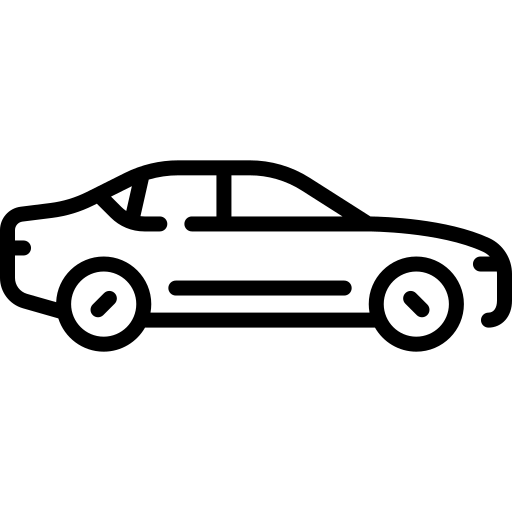 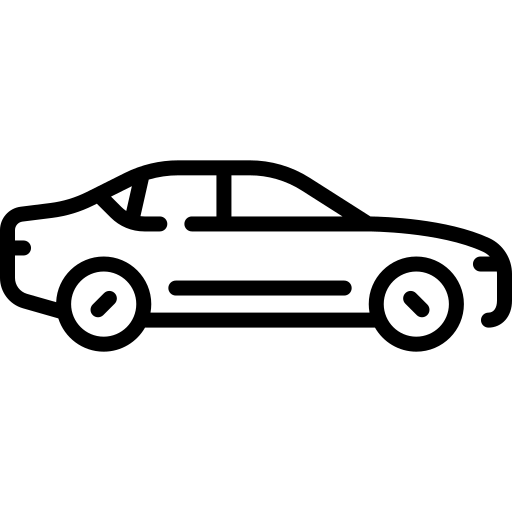 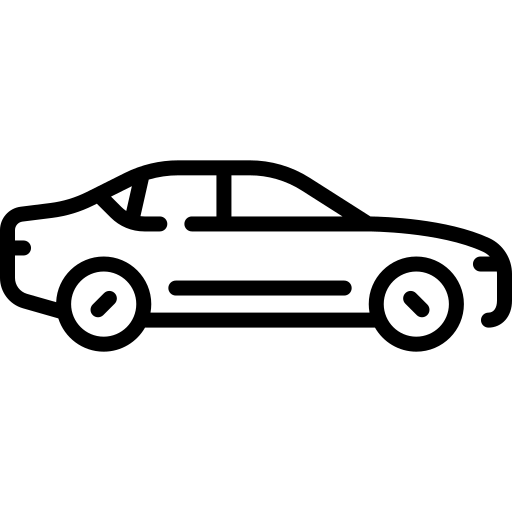 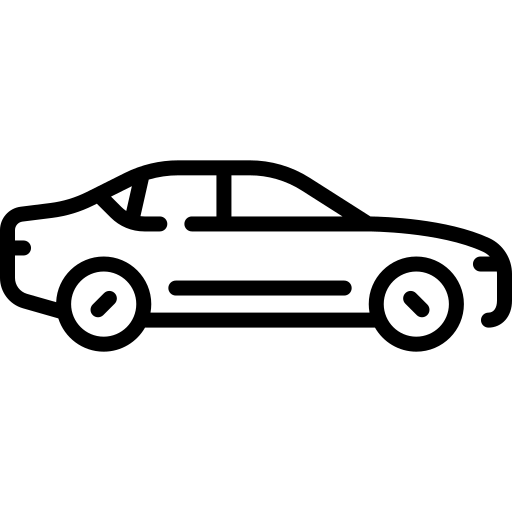 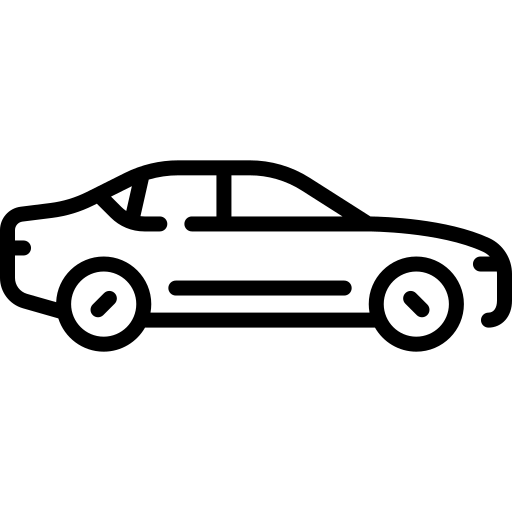 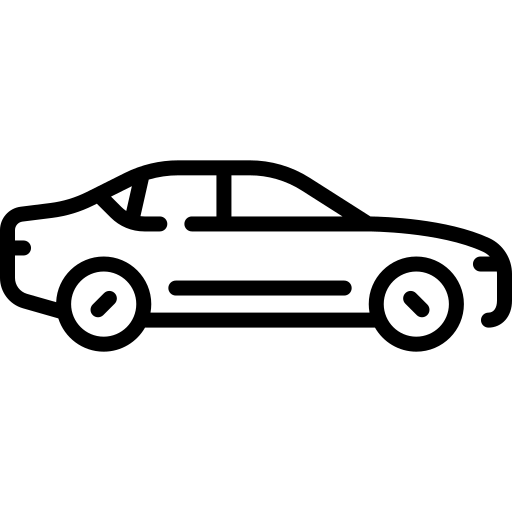 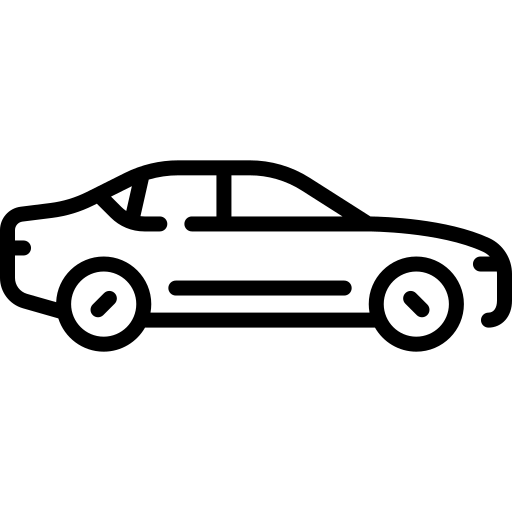 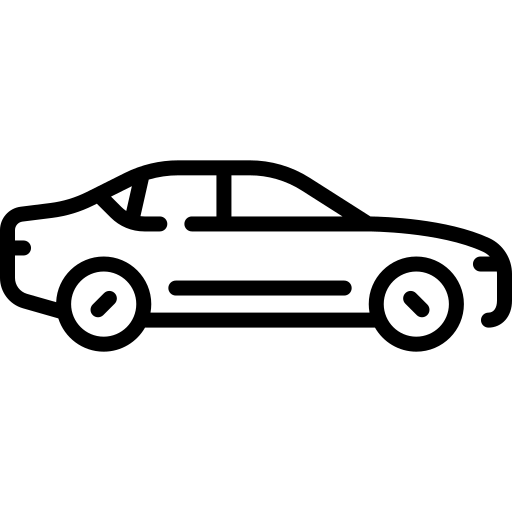 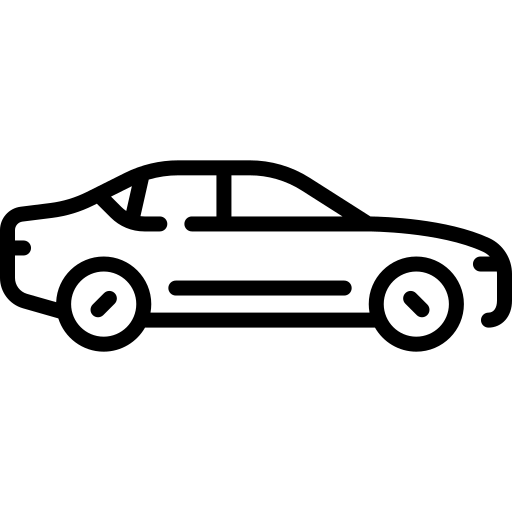 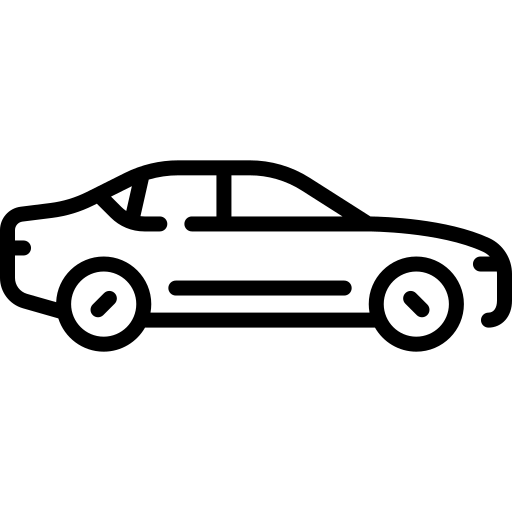 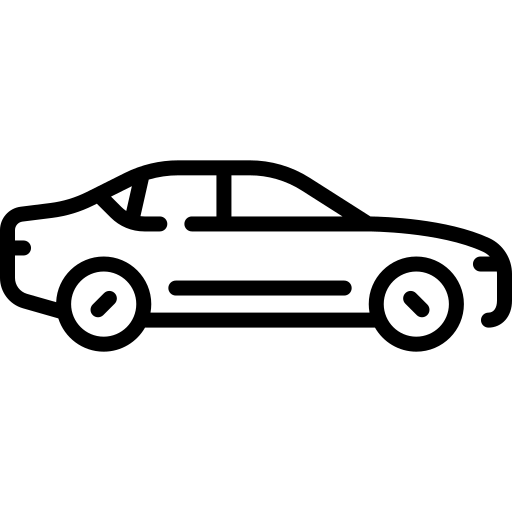 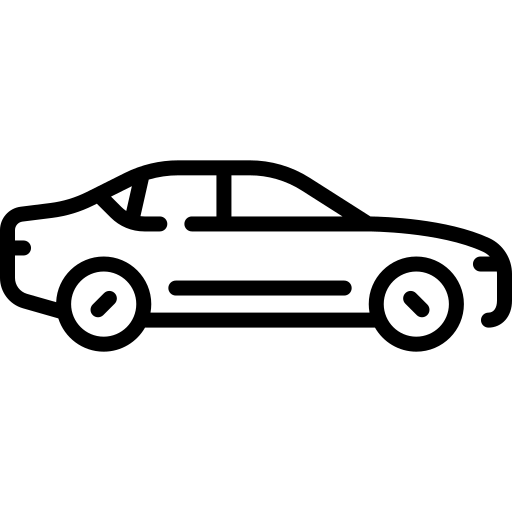 10
Region
CRL1
AGG0
Cloud Datacenter
Street3
Street1
Street2
C1
C4
AGG3
AGG1
Edge Datacenter(s)
C2
C5
C3
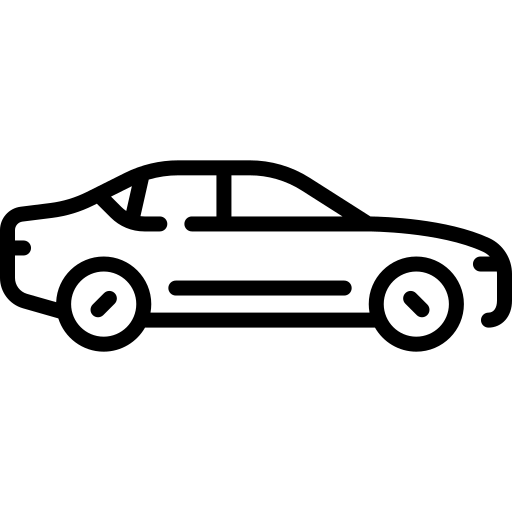 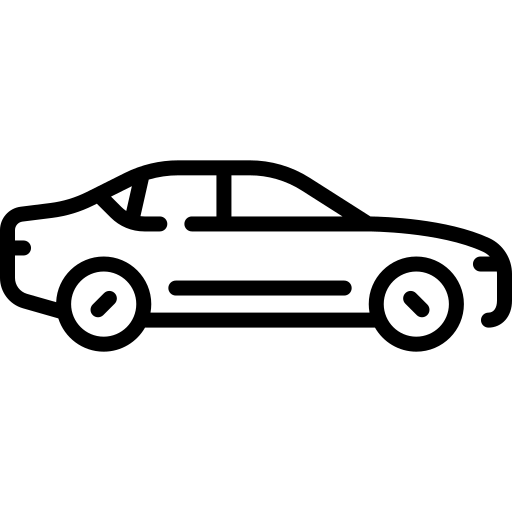 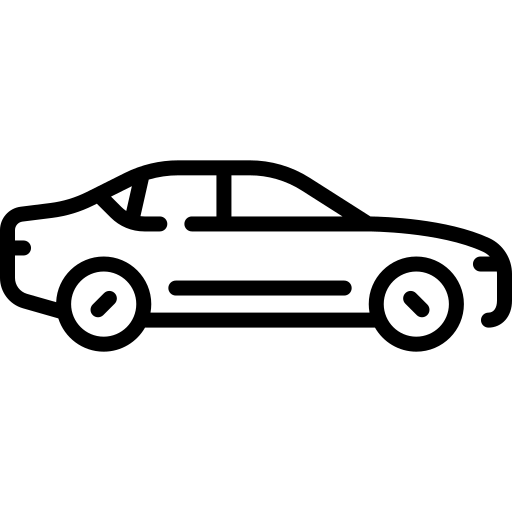 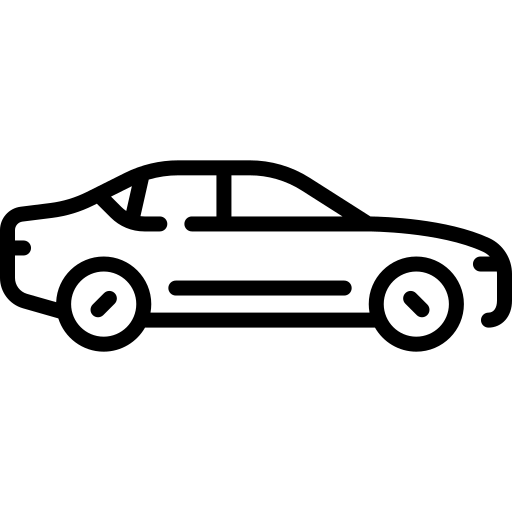 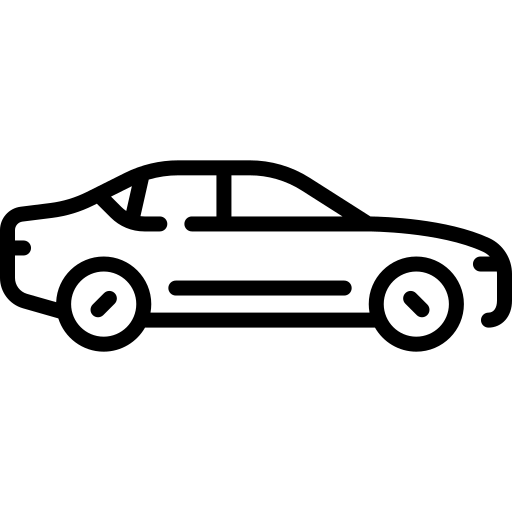 Conclusion: Frequent reconfiguration is also required to adjust to moving data sources.
C4
C5
C1
C2
C3
11
Need For Frequent Adaptation
Edge resources are more expensive:
Use resources only when needed

Data sources may move: 
State may need to be moved between replicas
12
Existing Systems
State is replicated periodically to all possible locations where reconfiguration could occur


Systems: Rhino
Stops only the affected operators and Use fine-grained transfer and on-demand fetch to spread the impact of application disruption

Systems: Trisk, Meces
13
Full-restart systems
Region
CRL1
AGG0
Cloud Datacenter
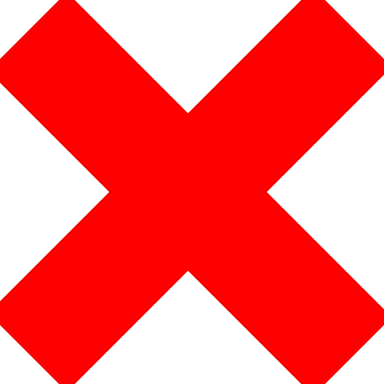 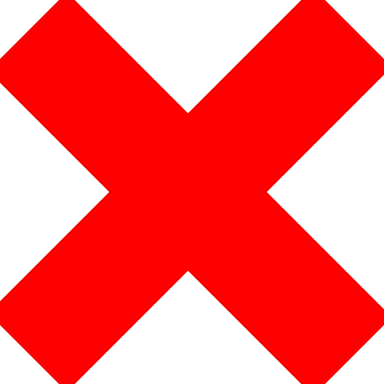 Street3
Street1
Street2
AGG3
AGG1
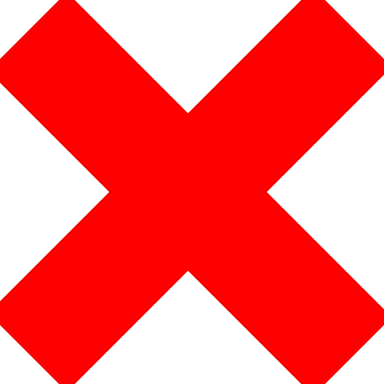 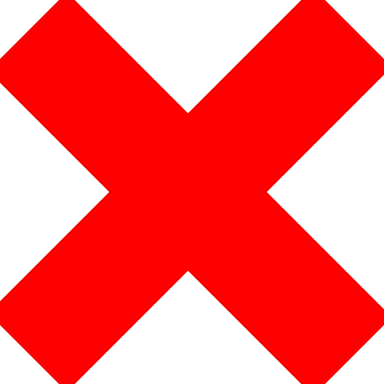 Edge Datacenter(s)
C2
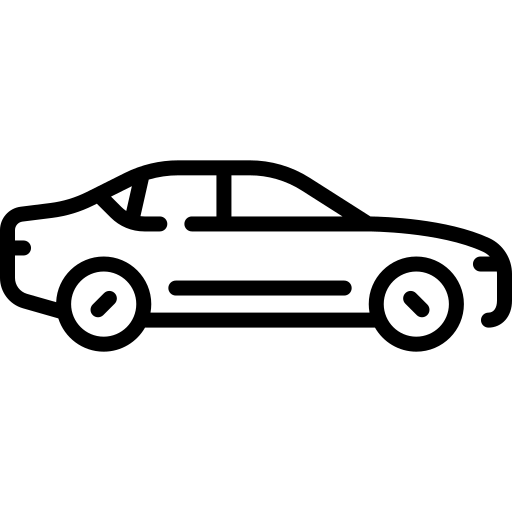 C2
Systems like Apache Flink result in more delays
14
Partial-pause systems
Region
CRL1
AGG0
Cloud Datacenter
Street3
Street1
Street2
C1
AGG3
AGG1
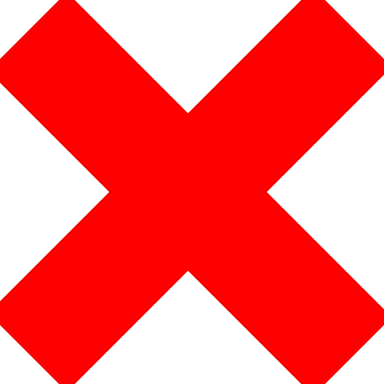 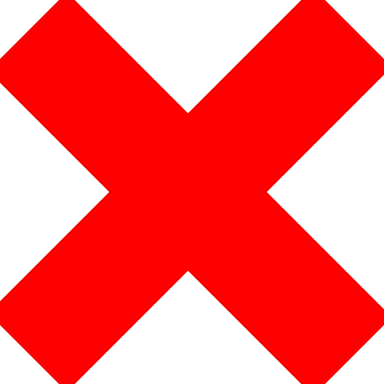 Edge Datacenter(s)
C2
C3
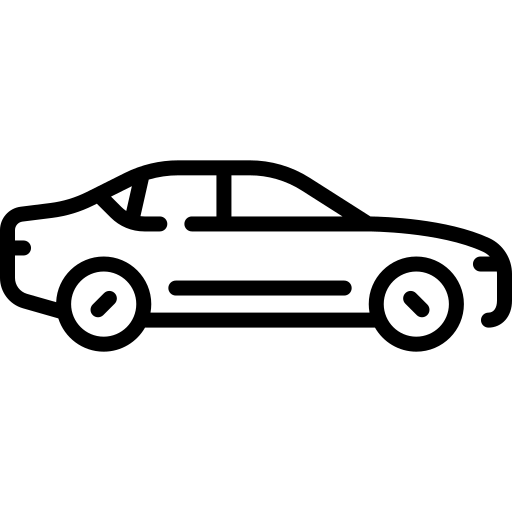 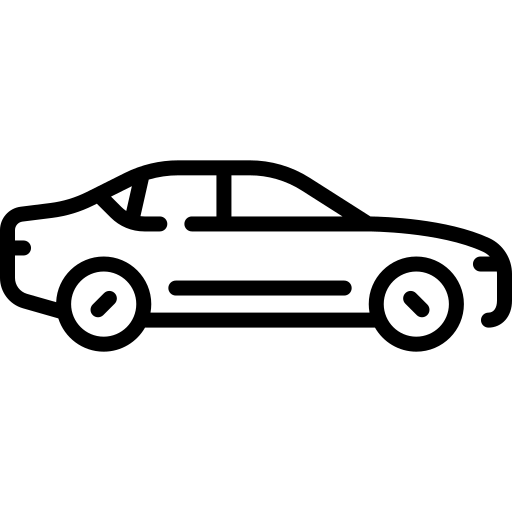 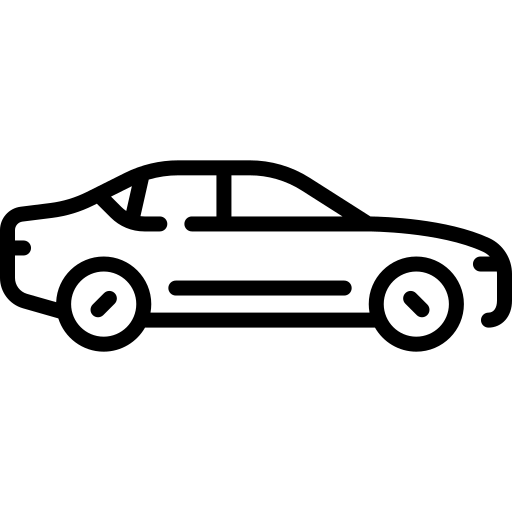 C1
C2
C3
Systems like Trisk and Meces incurs disruption delays with inefficient state management.
15
Hot backup systems
Region
C2
CRL1
AGG0
Cloud Datacenter
Street3
Street1
Street2
AGG3
AGG1
Edge Datacenter(s)
C2
C2
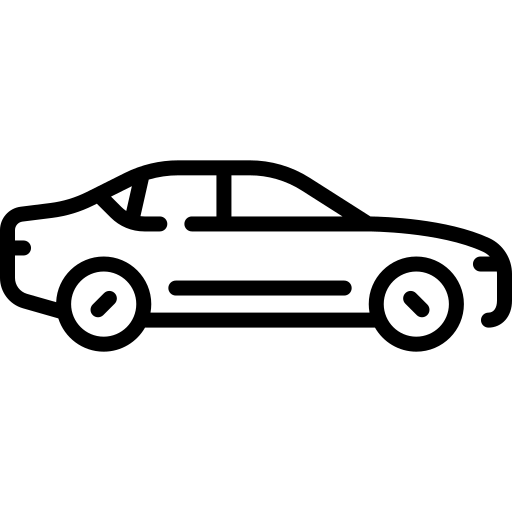 C2
Hot backups systems like Rhino still incur disruption delays.
16
Existing Solutions Fail For The Edge-Cloud!
Reconfiguration has significant stoppage time.
Apache Flink
Inefficient state management. 
Meces
Rhino
Trisk
Do not handle source mobility.
Falcon System: seamless reconfiguration, minimal stoppage time, state and mobility support
17
Challenges Of Performing Reconfiguration
Late Binding

Duplicate processing of tuples during reconfiguration
The source processes while the destination transfers and replays tuples to sync its state
Emit filter and Marker-based synchronization
Global coordination

Long state transfer time

State correctness guarantees 

In-order and Exactly-once Tuple Processing
18
Region
Cloud Datacenter
A0
Street3
Street1
Street2
1
Edge Datacenter(s)
A3
A1
1
1
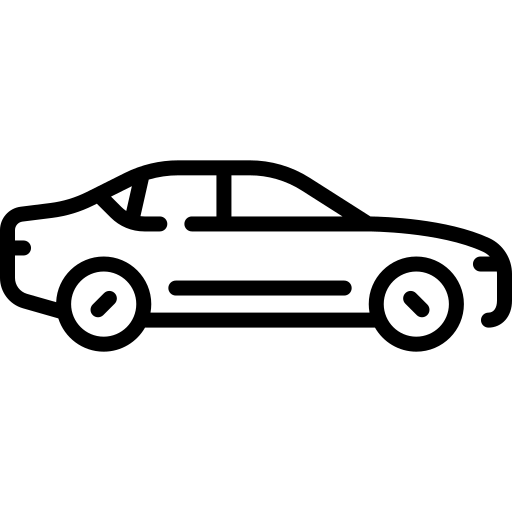 C1
19
Region
Mobility Detected
Cloud Datacenter
Migrate C1 state from A1 to A0
A0
2
Street3
Street1
Street2
1
Edge Datacenter(s)
A3
A1
1
2
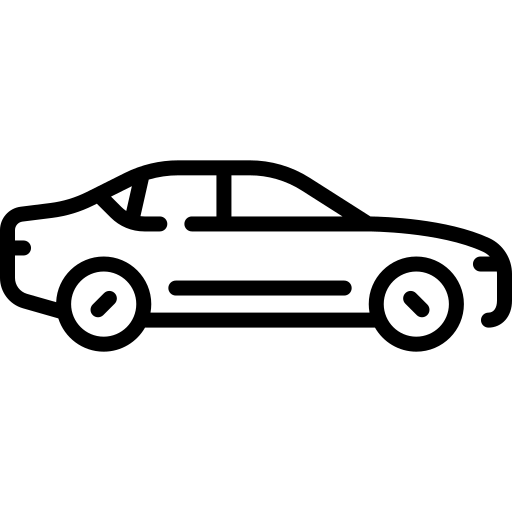 C1
20
Region
Mobility Detected
2
Cloud Datacenter
Migrate C1 state from A1 to A0
A0
2
Street3
Street1
Street2
Edge Datacenter(s)
A3
A1
2
1
3
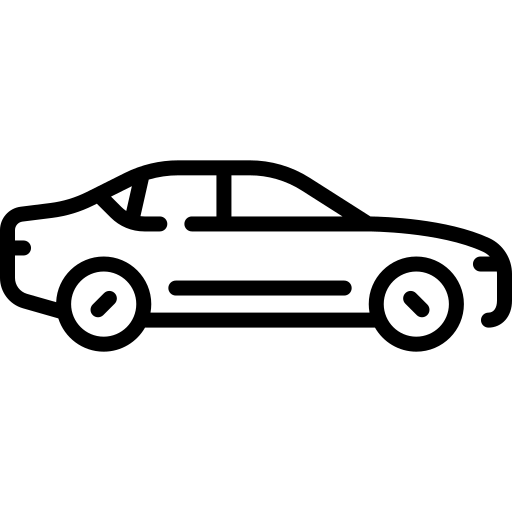 C1
21
Region
Mobility threshold
3
Cloud Datacenter
A0
3
2
Street3
Street1
Street2
Edge Datacenter(s)
A3
A1
2
1
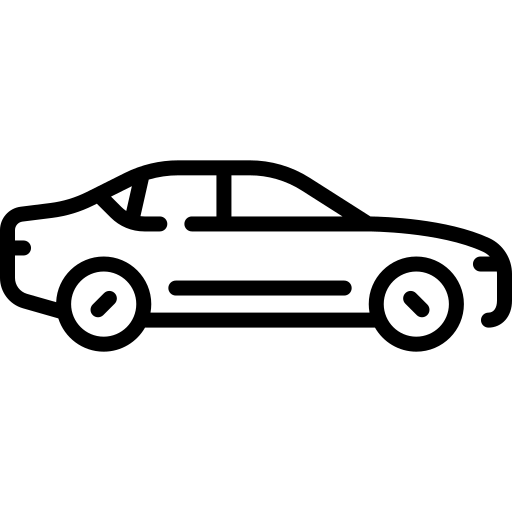 C1
22
Region
3
Cloud Datacenter
A0
3
2
Street3
Street1
Street2
Edge Datacenter(s)
A3
A1
2
1
4
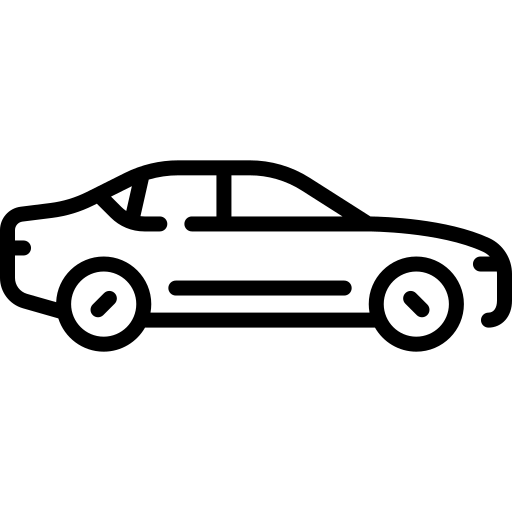 C1
23
Region
Wait threshold exceeded
4
Cloud Datacenter
A0
Migrate C1 from A0 to A3
4
3
2
Street3
Street1
Street2
Edge Datacenter(s)
A3
A1
5
2
1
5
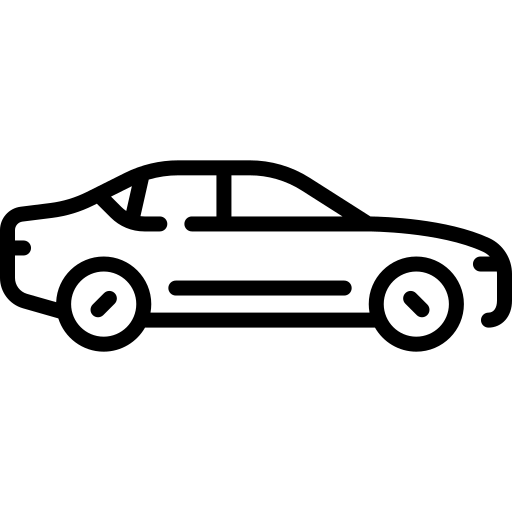 C1
24
Wait threshold exceeded
Region
Cloud Datacenter
A0
Migrate C1 from A0 to A3
3
2
Street3
Street1
Street2
5
Edge Datacenter(s)
A3
A1
2
1
6
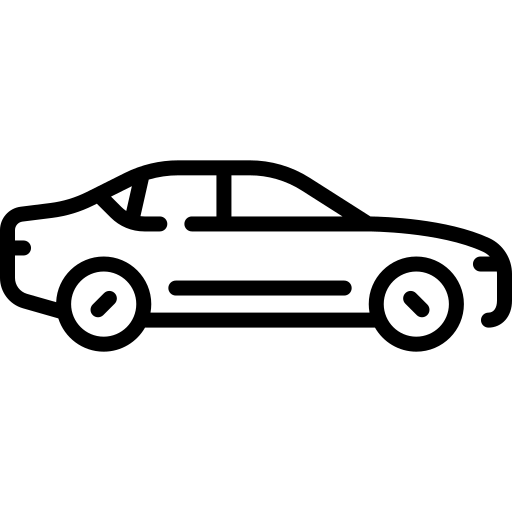 C1
25
Car C1 moves
Street 2 to 3
Car C1 moves
Street 1 to 2
200
150
P99 Latency (ms)
100
50
State Migration from Street 1  Node to Cloud
State Migration from Cloud to Street 3 Node
0
0
5
10
15
20
Time (s)
Car (C1) moves from Street 1 Edge Node to Street 3 Edge Node
26
Evaluation Baselines
Stops only the affected operators and Use fine-grained transfer and on-demand fetch to spread the impact of application disruption

Systems: Trisk, Meces
State is replicated periodically to all possible locations where reconfiguration could occur

Systems: Rhino (Falcon-HB)
27
Benchmark Apps
Smart toll computation and real-time accident detection# Road Segments - 101# Cars (Keys) – 124KUses event and count-based sliding windows
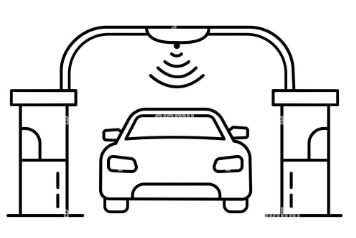 28
Disruption Duration
29
Peak Latency Jitter
30
Summary & Conclusions
Falcon minimizes reconfiguration disruption with live key migration.
Cuts interruption time to 40-45 ms, far below existing frameworks.
Guarantees in-order, exactly-once processing and mobility awareness.
More in the paper:
Baselines, results and protocol details!
Download the paper
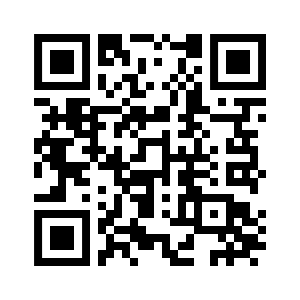 pritish@cs.toronto.edu, 
nelson.bore@mail.mcgill.ca
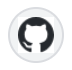 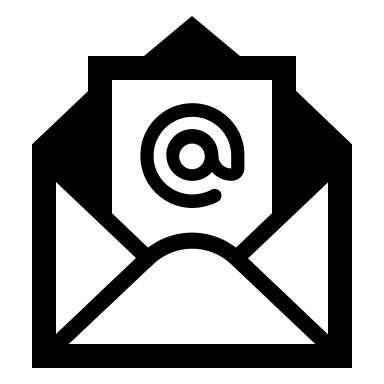 https://github.com/delara/falcon
31